The JPL lidar atmospheric composition observations for NDACC:
A review of the multi-decadal ozone, temperature, aerosol, and water vaporprofiles at JPL Table Mountain Facility, California (TMF)and Mauna Loa Observatory, Hawaii (MLO)
Thierry Leblanc
Jet Propulsion Laboratory, California Institute of Technology
Wrightwood, CA USA
With well-deserved credits for present TMF Lidar Team Members:
Mark BrewerFernando Chouza
Darryl Koon
Patrick Wang
… and well-deserved credits for past Lidar Team Members:
Maria-Jose Granados-MunozTony GrigsbyDave Haner
Jeff Howe
Guillaume Kirgis
Stuart McDermid
Marty Schmoe
Dan Walsh
© 2022 California Institute of Technology Government sponsorship acknowledged
Where is TMF?
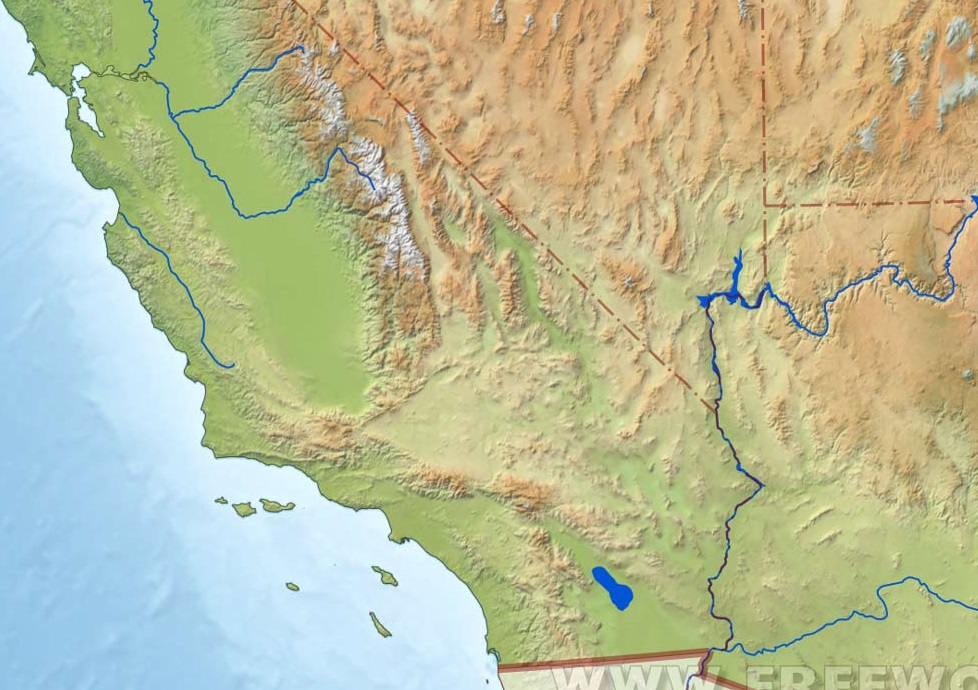 TMF
In the San Gabriel MountainsElevation: 2285 m (7300 Ft)2-hour drive from JPL Pasadena
JPL
Southern California?...
Access to lidar building
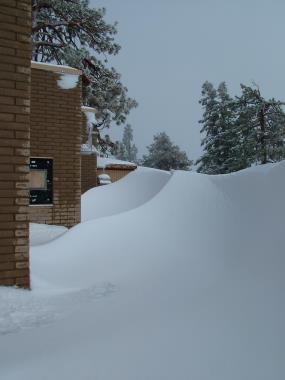 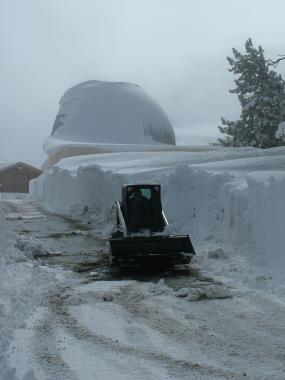 Dining area
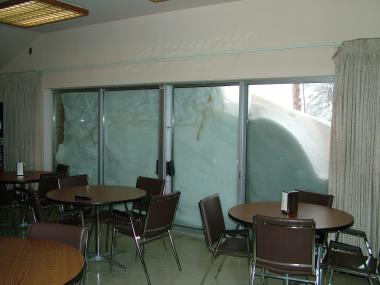 Microwave radiometersomewhere under…
JPL-TMF Lidar Group Home Base
1988-present: Stratospheric ozone,aerosols and temperature lidar (NDACC)
GPS TPW
Microwaveradiometer(NDACC)
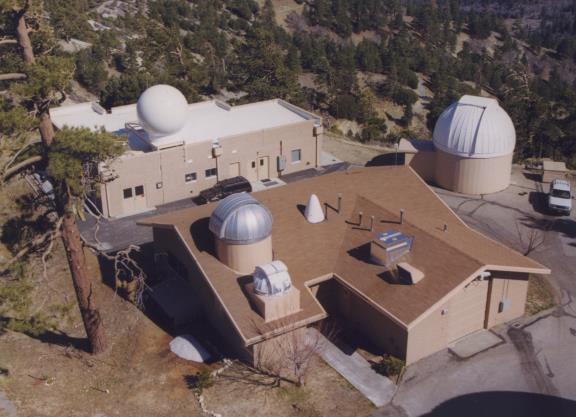 ECCozonesonde
2005-present:Water vapor lidar(NDACC)
PTUradiosonde
1999-present:Troposphericozone lidar(NDACC)
Frost-pointhygrometersonde
Surfaceozone monitor
Also managed by the JPL-TMF Lidar Group
1993-present: Stratospheric ozone, aerosols and temperature lidar (NDACC)
At Mauna Loa Observatory, Hawaii (MLO)
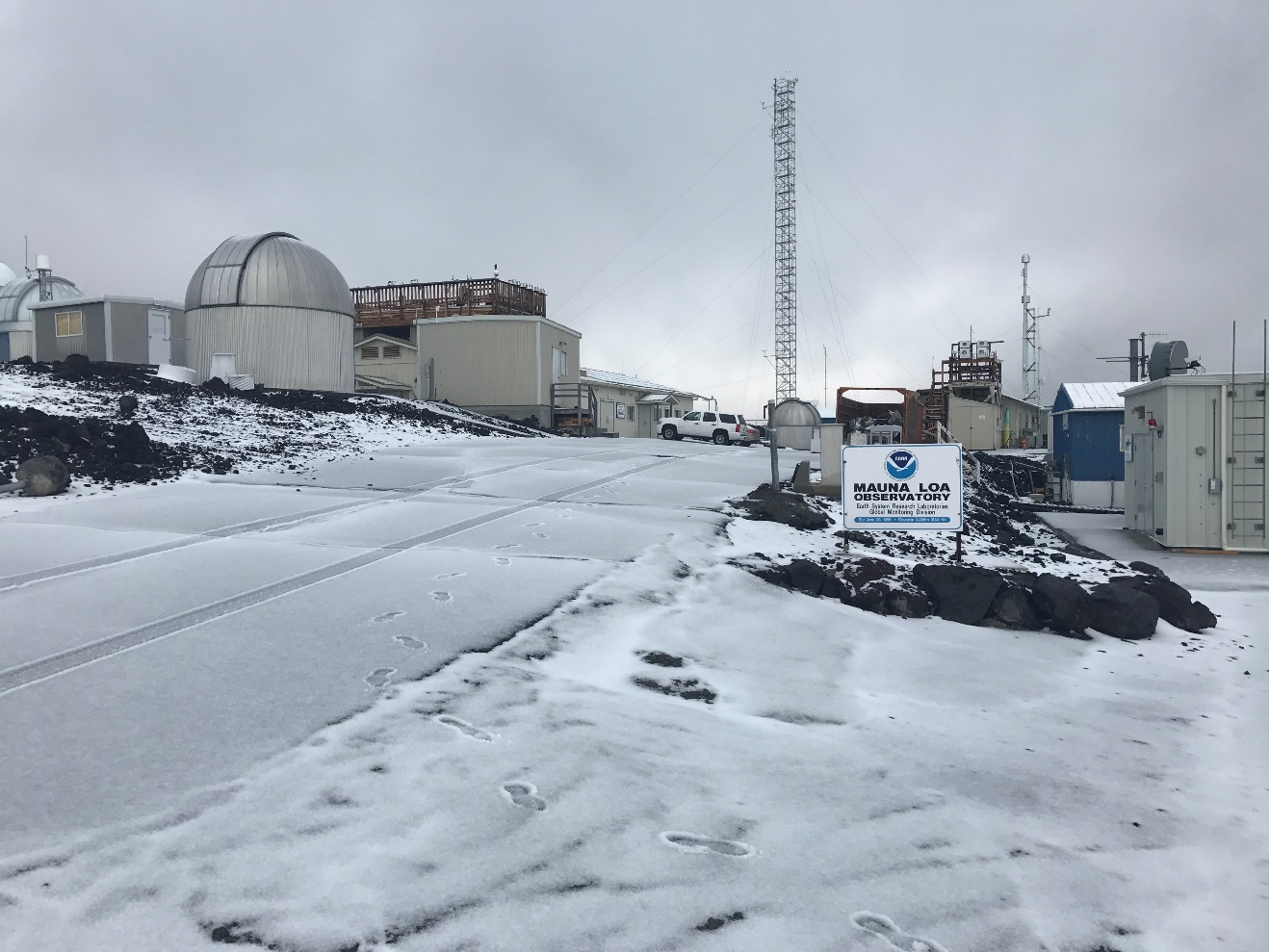 The TMF Lidar Group (4.5 FTE) manages 15 long-term atmospheric products,including 8 products archived at NDACC
What is NDACC?
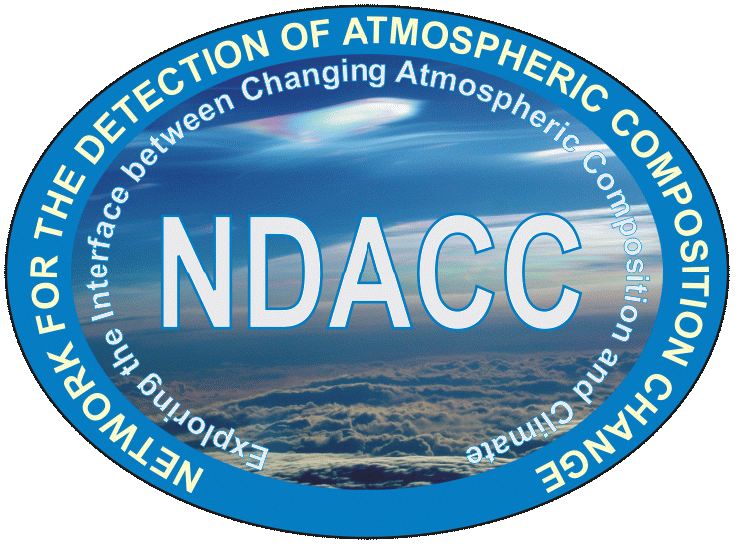 Network for the Detection of Atmospheric Composition Change(formerly known as “NDSC”)
International network of 70+ high-quality, remote-sensing research stations
Observe and understand the physical and chemical state of the stratosphereand upper troposphere 
Assess the impact of stratosphere changes on the underlying troposphereand on global climate
Detect trends in overall atmospheric composition and understand their impactson the stratosphere and troposphere
Establish links between climate change and atmospheric composition
NDACC Website: http://www.ndaccdemo.org/ 
NDACC Data Handling Center: https://www-air.larc.nasa.gov/missions/ndacc/ 
NDACC Lidar Working Group website: https://lidar.jpl.nasa.gov/ndacc/index_ndacc.php
NDACC Lidars: (Almost) Global Network
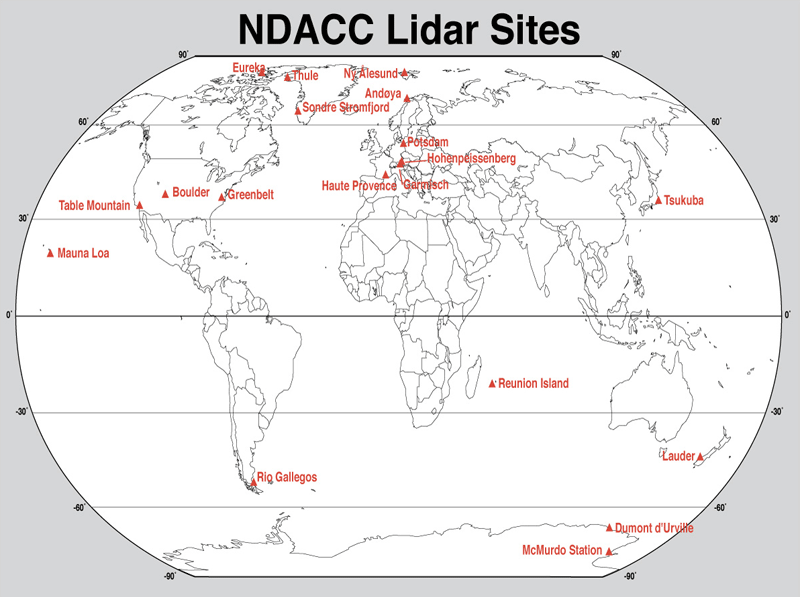 Sodankyla
Potenza
London
Payerne
Rome
Huntsville
TMF and MLO arethe 2 NDACC sitesmanaged by theTMF Lidar Group
Dome C
Deep tropics not covered!
What is Lidar?
Lidar (LIght Detection And Ranging) is an active remote sensing technique
One or more laser beam(s) sent in the atmosphere
Laser light backscattered by atmospheric molecules and particles, collected by telescope
Amount of light (raw lidar signal) analyzed as a function of time, i.e., altitude(high temporal and vertical resolution)
Lidar atmospheric composition applications:
Vertical profiles of ozone, water vapor, temperature, wind, cloud and aerosol properties(also, CO2, CH4, NO2, and more)
Temporal resolution can range from seconds to days
Vertical resolution can range from meters to a few kilometers
Lidar Specificity
1. Active remote sensing:Signals sampled as a function of time,i.e., geometric altitude High sampling resolution (~meters)
2. Eulerian measurement:Signals reflect the temporal evolution of the atmosphere at a fixed location Produce “2D curtain plots” at various timescales (alt. vs. time)
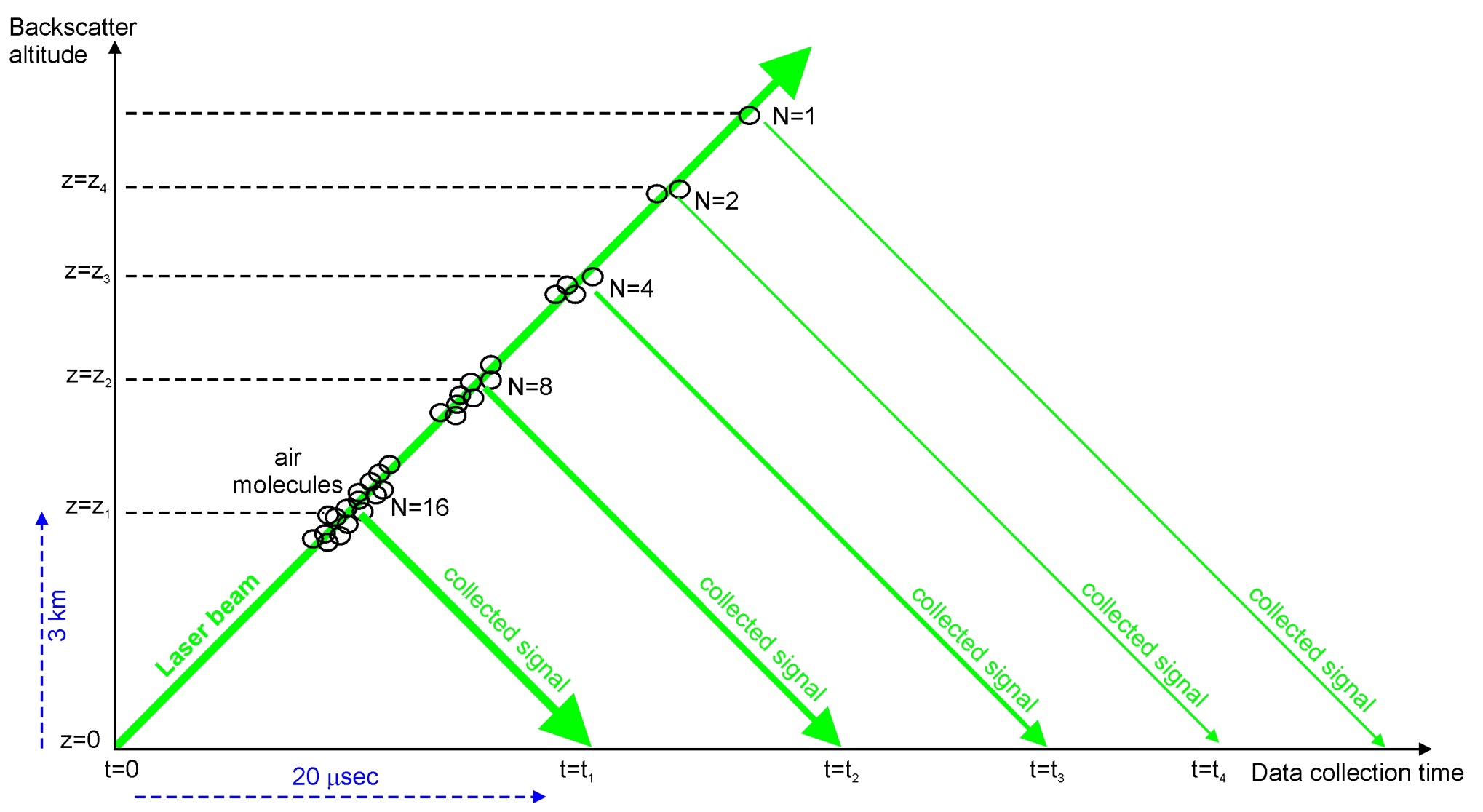 3. Integration/averaging:Signals may be acquired continuously for hours/days at a timeLarge number of profile averaging options, and therefore science applications Wide range of associated uncertainties
4. Backscatter:Collected signal is proportional to the number of backscattering molecules Intensity decreases exponentially with altitude (5+ orders of magnitude in 20 km)
Lidar Equation
Photoncountsdetected
Backscatterintensity
Lidar receiverefficiency terms andviewing geometry
Photon countsemitted by laser
Laser beamextinctionon the way back
Laser beamextinctionon the way up
r                = range 
dr              = sampling resolution
subscript E = emitted 
subscript D = detected
subscript L  = lidar
subscript M = molecule
The idea behind the lidar technique:
Build receiver channels at specific wavelengthsand spectral widths to target specific typesof scattering or extinction process
JPL Lidar Capabilities
What species?

1- Ozone DIAL (stratosphere):    12-50 km	Prec. 1-20%	Accur. 4%

2- Ozone DIAL (troposphere):       0-20 km	Prec. 1-20%	Accur. 4%

3- Temperature Rayleigh:           20-90 km	Prec. 0-10 K	Accur. 0.5 K

4- Temperature vib.-Raman:        8-40 km	Prec. 0-10 K	Accur. 0.5 K

5- Water vapor vib.-Raman:         0-20 km	Prec. 0-20%	Accur. 3-10%

6- Clouds and aerosols:             10-50 km	Prec. 1-20%	Accur. 1-10%
Precision degrades with altitude and improves with integration time
Accuracy depends on altitude and species measured
JPL-TMF Lidar Capabilities: Stratospheric Ozone
What species?

1- Ozone DIAL (stratosphere):    12-50 km	Prec. 0-20%	Accur. 4%

2- Ozone DIAL (troposphere):       0-20 km	Prec. 0-20%	Accur. 4%

3- Temperature Rayleigh:           20-90 km	Prec. 0-10 K	Accur. 0.5 K

4- Temperature vib.-Raman:        8-40 km	Prec. 0-10 K	Accur. 0.5 K

5- Water vapor vib.-Raman:         0-20 km	Prec. 0-20%	Accur. 6%

6- Clouds and aerosols:               0-50 km	Prec. 1-20%	Accur. 1-10%
Precision degrades with altitude and improves with integration time
Accuracy depends on altitude and species measured
Ozone Differential Absorption Lidar (DiAL)
Use the extinction part of the lidar equation,more specifically: the absorption by ozone
Laser beam is partially absorbed along the laser beam path
Intensity of absorption depends on wavelength
 Use 2 wavelengths l1 and l2 with different absorptions
The Lidar equation is reverted to access NO3: PD   d/(log(PD))/dz
Self calibrating method:No need for calibration
TMF and MLO Stratospheric Ozone DIALOzone, 10-50 km
Emitter:- 1 Excimer laser: 308 nm, 60 W, 200 Hz rep. rate - 1 Nd:YAG laser: 355 nm, 5 W, 50 Hz rep. rate- Mirrors, beam expanders, motion controller for beam alignment
Receiver:- 1 large telescope (91 cm diam.) for high-intensity Rayleigh (25-50 km)   and Raman channels (10-35 km)- 2 small telescopes (10 cm diam.) for low-intensity Rayleigh channels (10-35 km)- Mechanical chopper, dichroic beam splitters and interference filters for spectral separation- Fast transient recorders for high sampling rate (e.g., 40 ns for 15 m sampling resolution)
Strengths:- Mature technique (30+ years) - DIAL technique does not require calibration
Caveats:- 3% accuracy limited by uncertainty in the ozone absorption cross-sections- Requires expensive excimer laser- Daytime measurements not possible with standard equipment
Applications:- satellite validation- long-term monitoring (ozone depletion and recovery)- process studies (ozone chemistry, stratosphere-troposphere exchanges)
JPL Lidar Group: 3 Decades of Satellite Validation
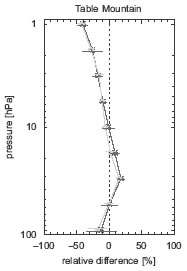 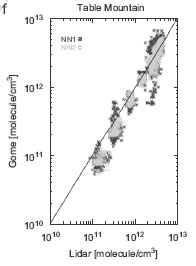 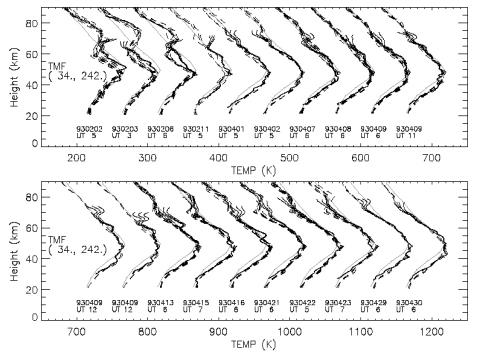 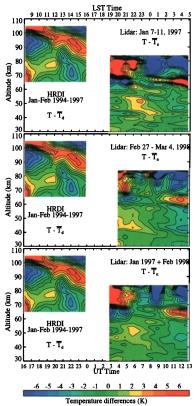 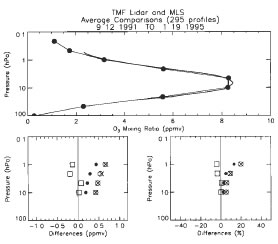 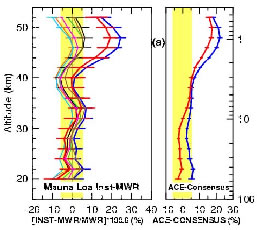 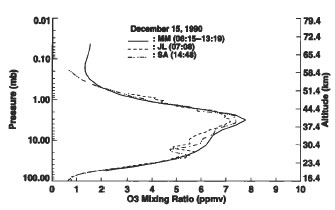 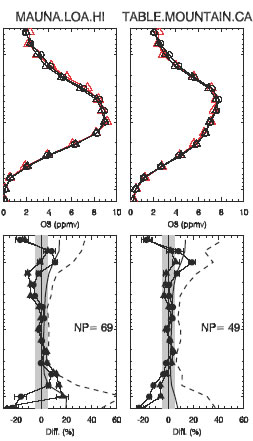 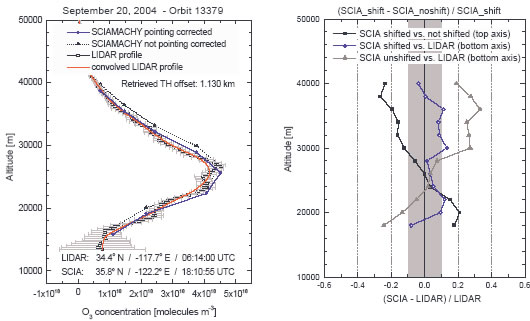 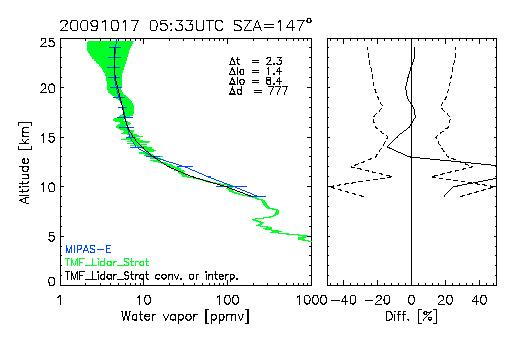 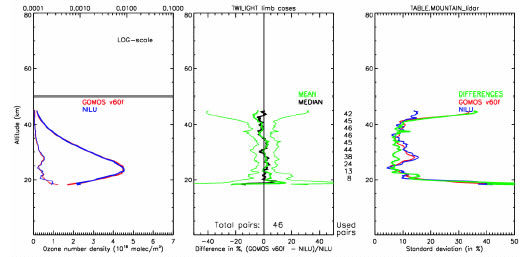 ACE FTS O3Dupuy et al., ACP, 2008
SAGE-II O3Tsou et al., 1995
UARS-MLS O3Froidevaux et al.,JGR, 1996
MIPAS H2O
Stiller et al.,AMT, 2012
SCIAMACHY O3
Von Savigny,ACP, 2005
GOMOS O3Meijer et al., 2006
HRDI TLeblanc et al.JGR, 1999
UARS-MLS T
Wu et al., JASTP, 2002
Aura-MLS O3Jiang, JGR, 2007
Validation of 30+ productsmeasured onboard satellites
GOME O3Iapaolo, JQSRT, 2007
Stratospheric OzoneLidar-satellite-sonde comparison (MLO)
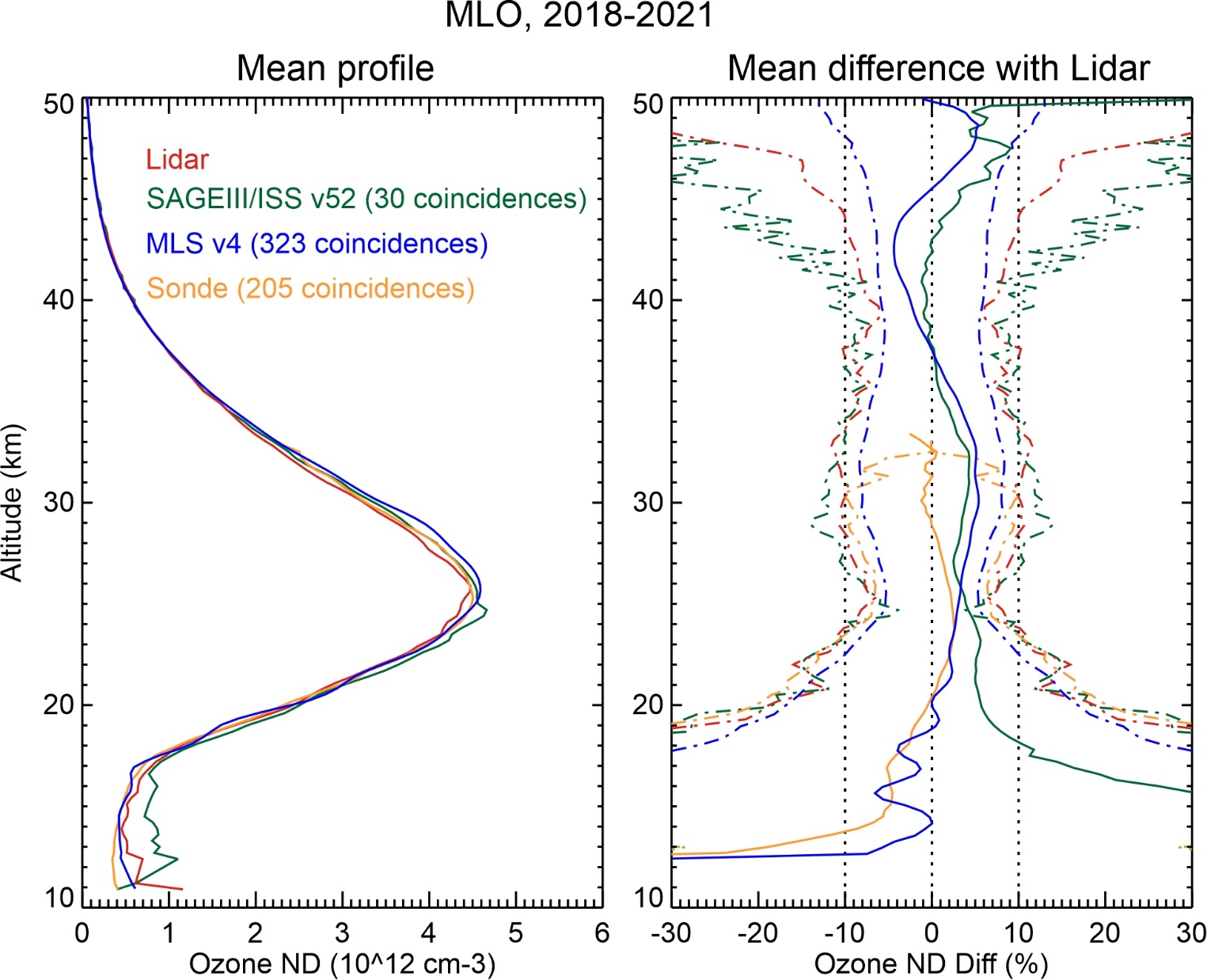 SAGEIII/ISS v52within 0-5% of lidar20—45 km
High bias below 20 km
MLS v4within 0-5% of lidar13—50 km
O3sonde (Hilo)within 0-5% of lidar15—33 km
Stratospheric OzoneLidar-satellite-sonde comparison (TMF)
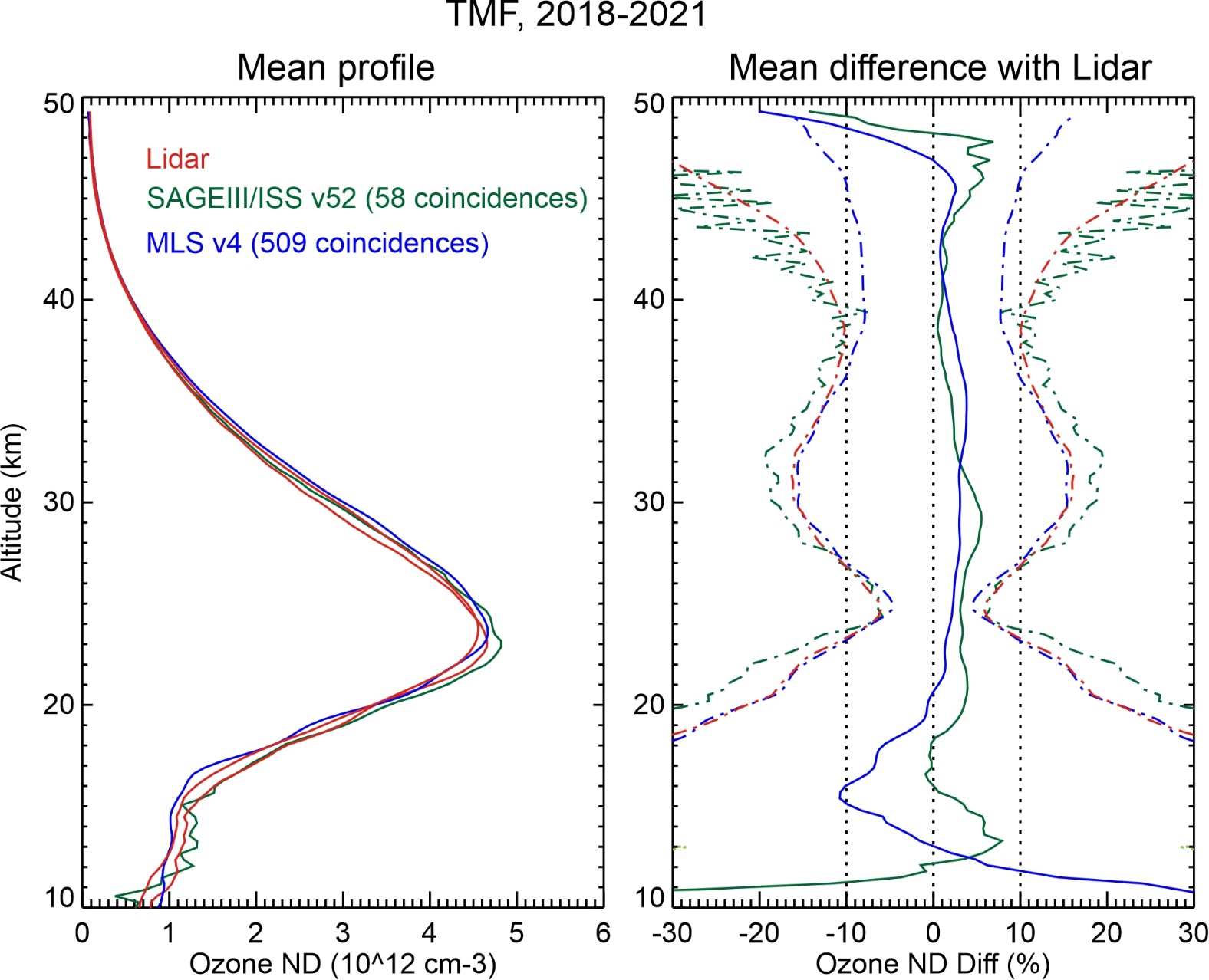 SAGEIII/ISS v52within 0-5% of lidar15—48 km
MLS v4within 0-5% of lidar18—49 km
Low bias14-18 km
Long-term Variability of Ozone Monitoring at MLO
The Quasi-Biennial Oscillation (QBO):
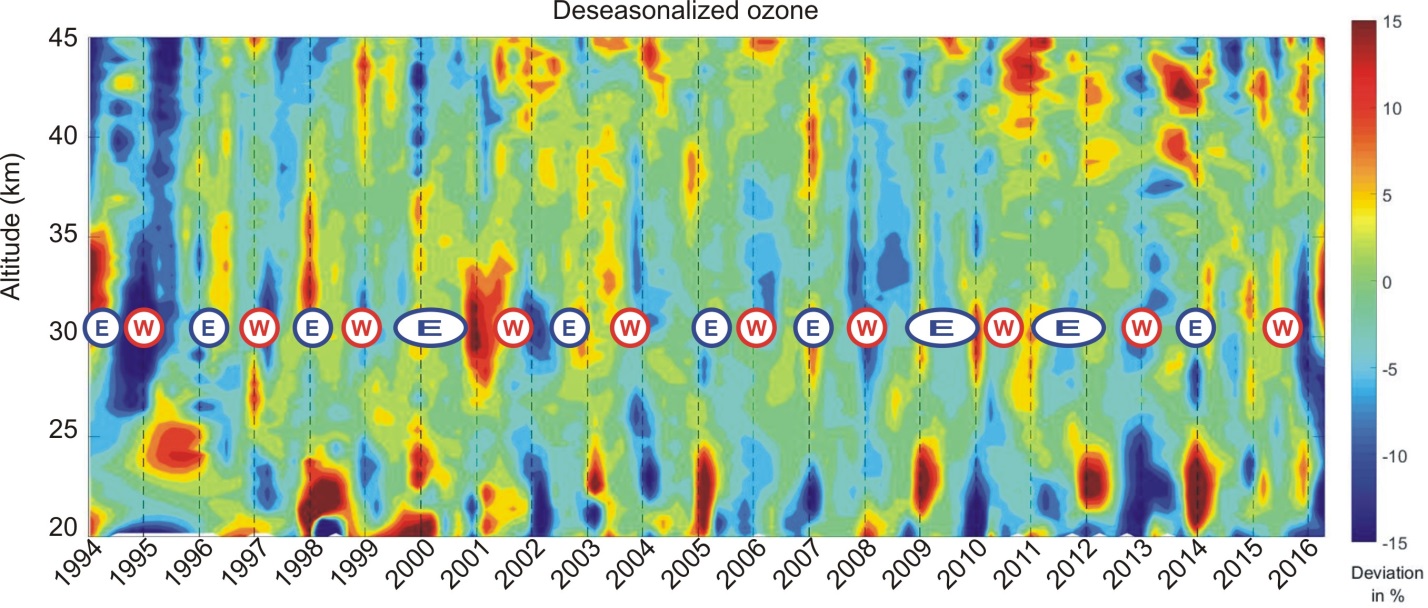 At MLO, ozone positive anomalies typicallycorrelate with the Easterly phase of the QBO
(Adapted fromLeblanc et al., 2001)
Long-term Variability of Ozone Monitoring at MLO (2)
Hints of trends?….
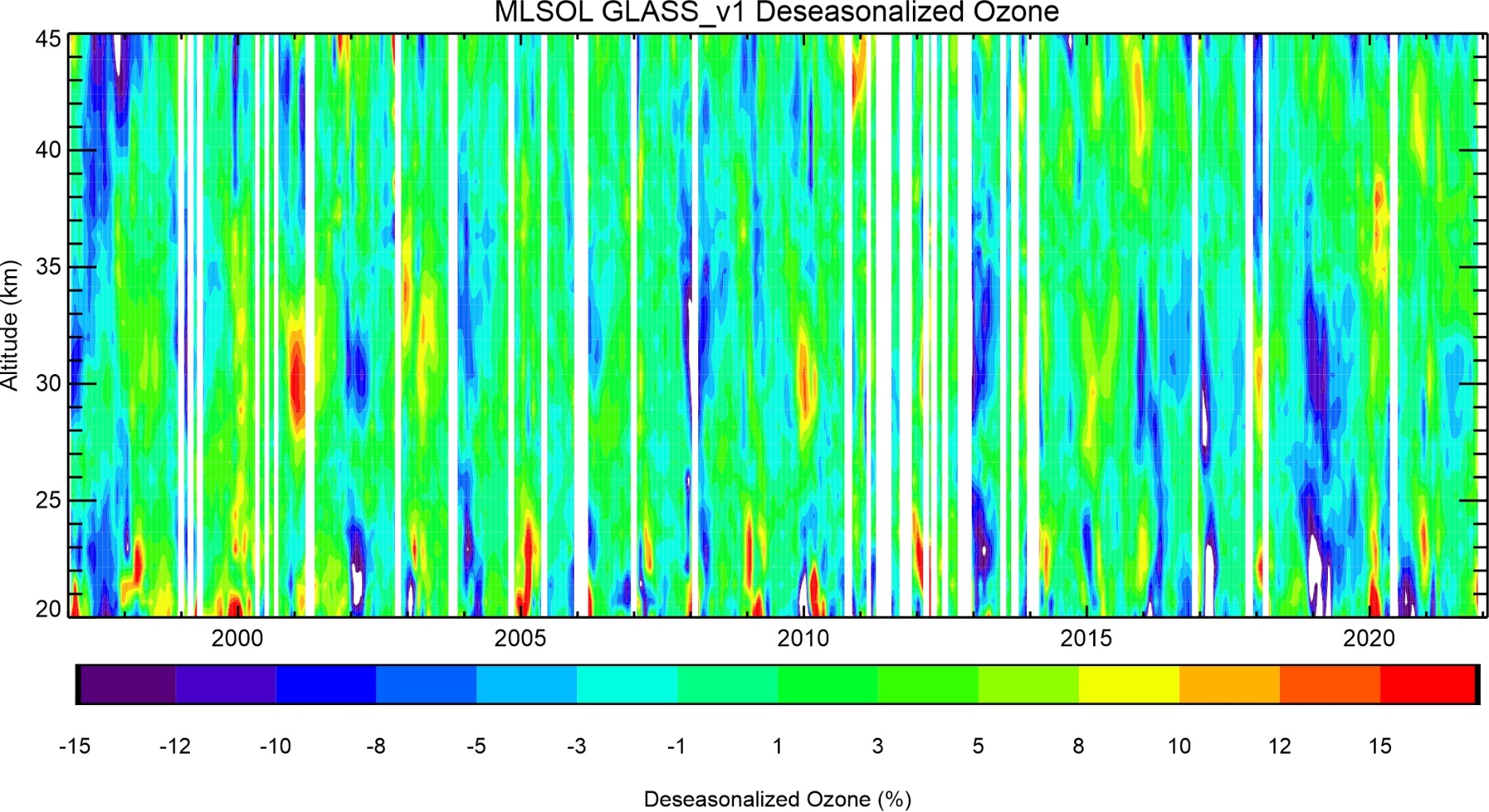 MLO lidar contribution to
WMO Ozone Assessments and SPARC LOTUS/LOTUS2
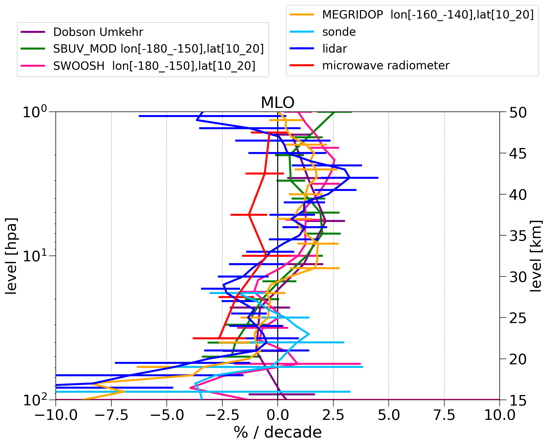 (Godin-Beekman et al., submitted, 2022)
(Steinbrecht, Person. Comm., 2022)
Lidar vs. Model and Satellite
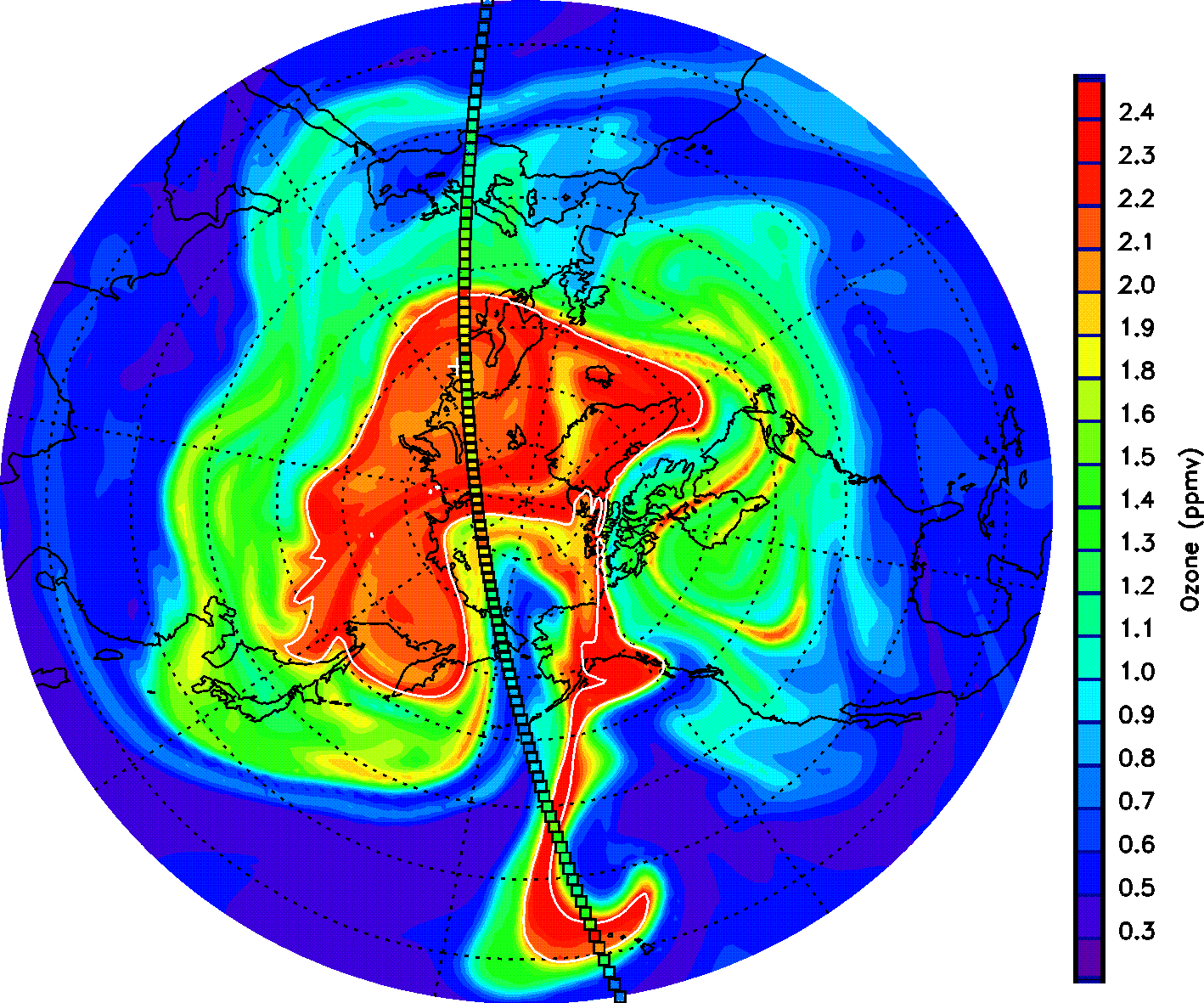 Springtime polar ozone transportedto the tropics (March 2005):

Ozone modeled by MIMOSA CTM at 435 K(approx. 18 km)
Aura-MLS ozone superimposed(small colored squares)
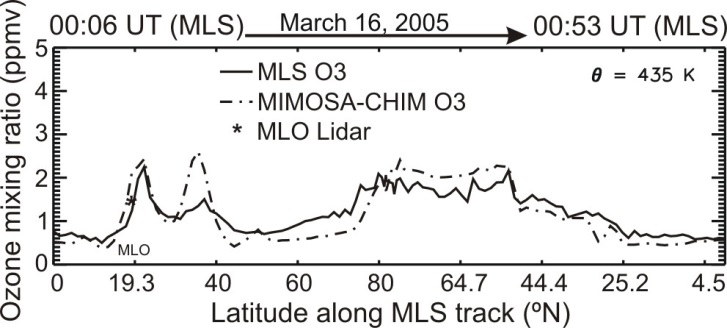 High ozone (>1.5 ppmv) simultaneouslyobserved by MLO lidar (star), MLS andMIMOSA
(Leblanc et al., 2006)
JPL-TMF Lidar Capabilities: Temperature
What species?

1- Ozone DIAL (stratosphere):    12-50 km	Prec. 0-20%	Accur. 4%

2- Ozone DIAL (troposphere):       0-20 km	Prec. 0-20%	Accur. 4%

3- Temperature Rayleigh:           20-90 km	Prec. 0-10 K	Accur. 0.5 K

4- Temperature vib.-Raman:        8-40 km	Prec. 0-10 K	Accur. 0.5 K

5- Water vapor vib.-Raman:         0-20 km	Prec. 0-20%	Accur. 6%

6- Clouds and aerosols:               0-50 km	Prec. 1-20%	Accur. 1-10%
Precision degrades with altitude and improves with integration time
Accuracy depends on altitude and species measured
Two Examples of Rayleigh/RamanTemperature Profiles (MLO)
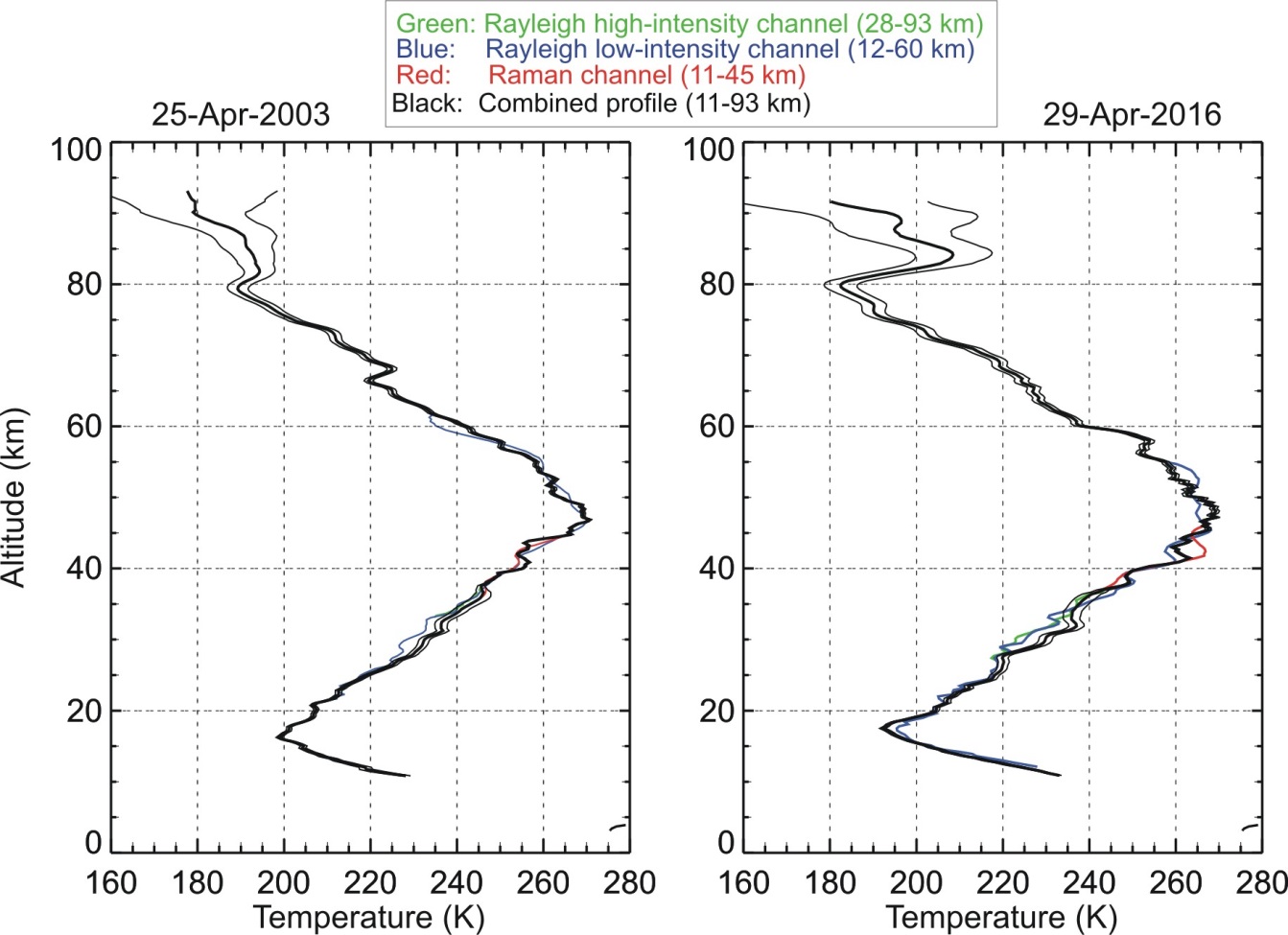 Larger uncertaintyat the top, due to:1) Lower precision    (STNR) 2) Large uncertainty    on a priori “tie-on”    temperature
Impact ofaerosols:- Rayleigh channel  yields too cold  temperatures  Must use Raman    channel below    30 km
TemperatureValidation example (Mauna Loa)
Main take-home messages:
- MLS (purple) shows 3-6 K cold  bias in mesosphere  Possibly a tidal bias
- MERRA-2 (yellow) driven by MLS  in upper strato. and mesosphere
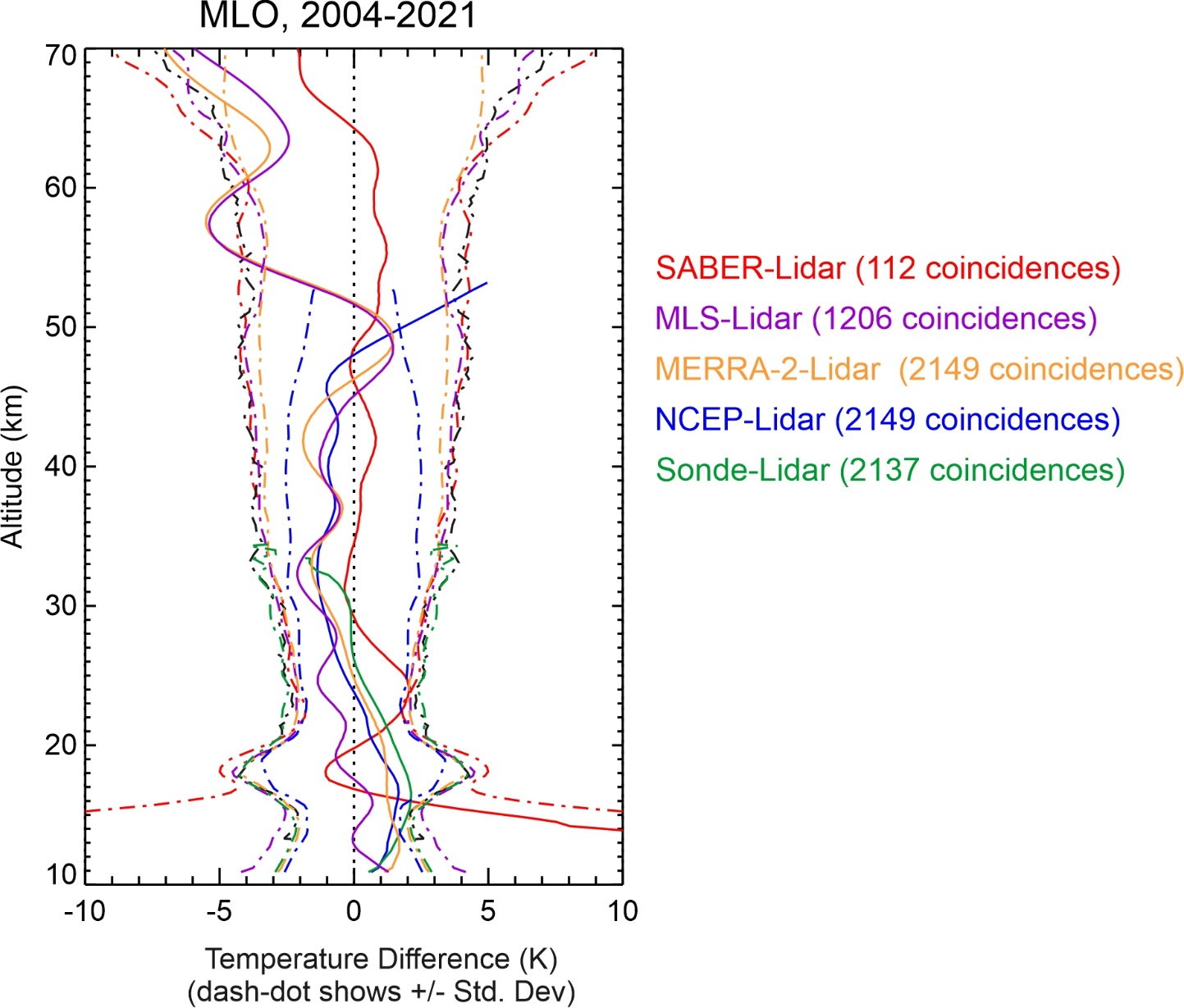 - Agreement within +/-2K  between SABER (red) and  lidar (30-65 km)
- NCEP (blue) too warm  above 47 km (warm bias)
- MERRA-2 and NCEP driven  by sonde (green) below 27 km
- 1-2 K bias at the tropopause Lidar cold bias suspected   (aerosol extinction)
Using lidar to validate long-term consistency
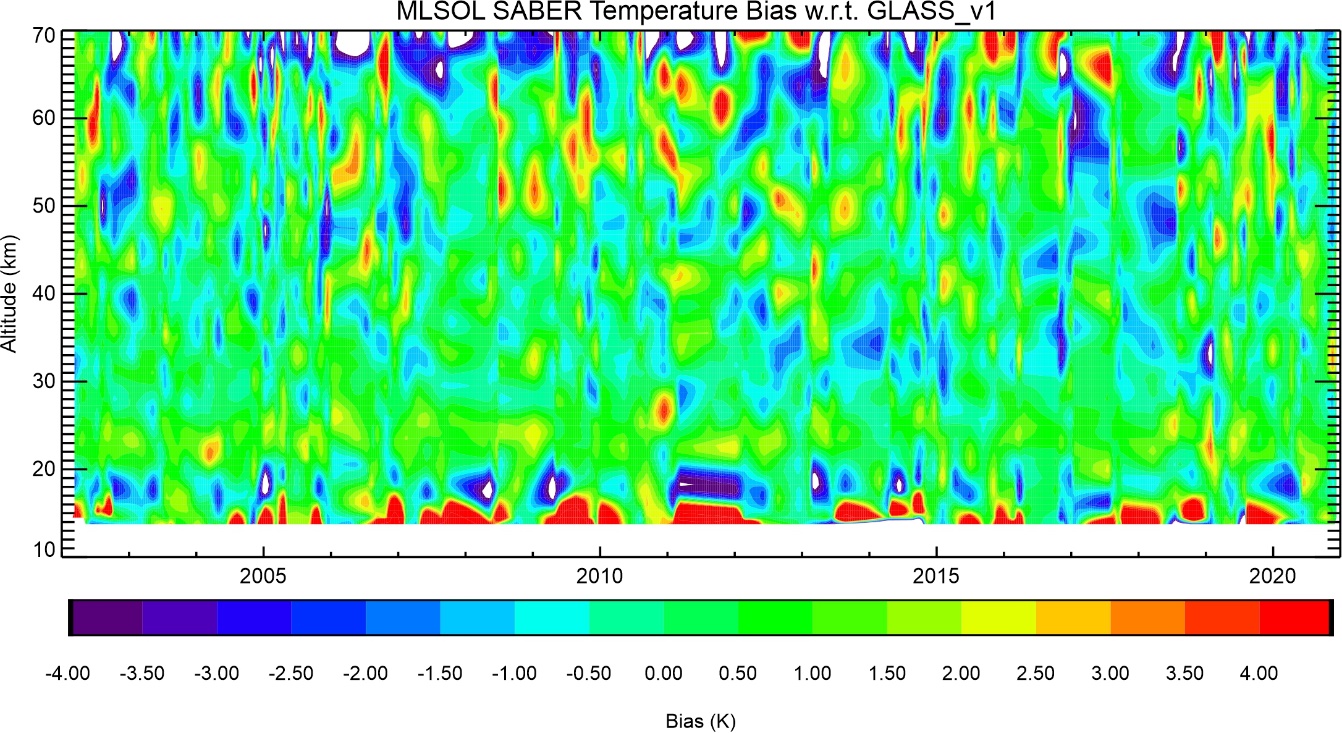 SABER - Lidar
Lidar serves as transfer standardto identify discontinuities
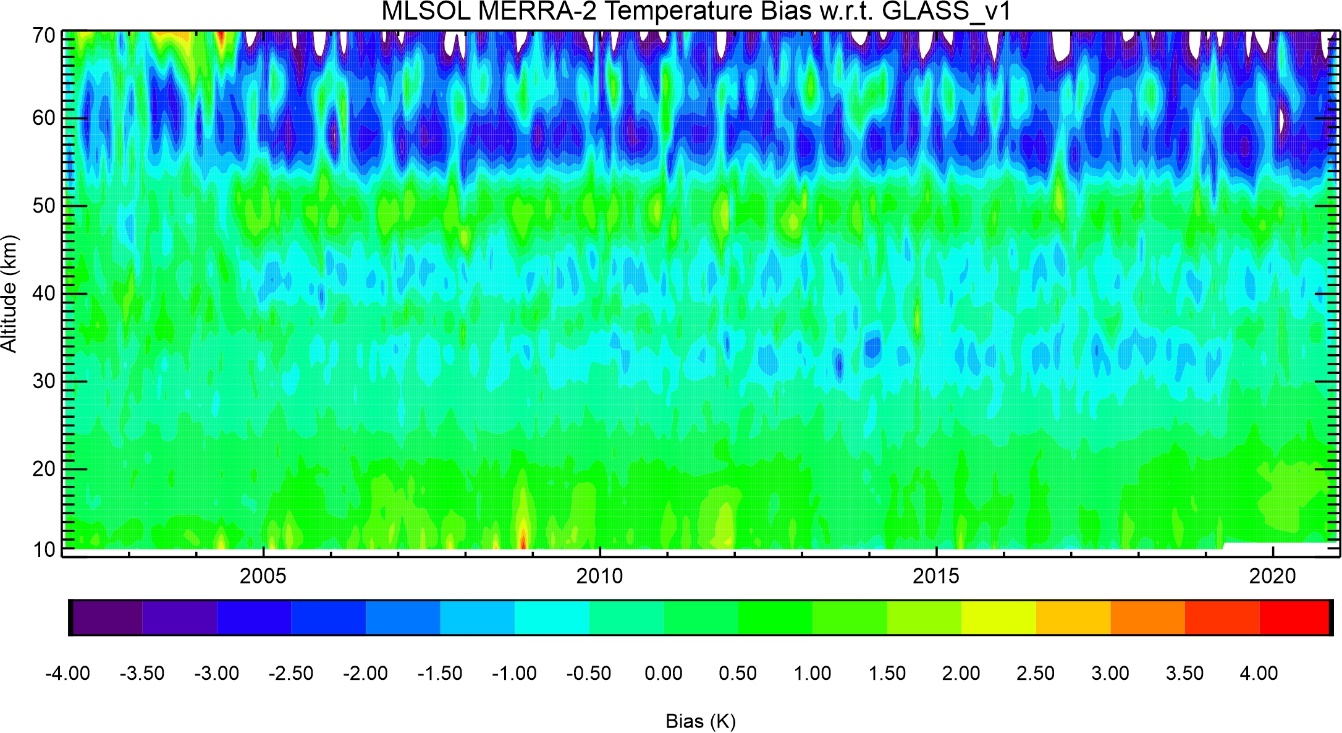 MERRA2 - Lidar
Is MERRA2 driven by MLSTemp assimilation?
JPL-TMF Lidar Capabilities: Tropospheric Ozone
What species?

1- Ozone DIAL (stratosphere):    12-50 km	Prec. 0-20%	Accur. 4%

2- Ozone DIAL (troposphere):       0-20 km	Prec. 0-20%	Accur. 4%

3- Temperature Rayleigh:           20-90 km	Prec. 0-10 K	Accur. 0.5 K

4- Temperature vib.-Raman:        8-40 km	Prec. 0-10 K	Accur. 0.5 K

5- Water vapor vib.-Raman:         0-20 km	Prec. 0-20%	Accur. 6%

6- Clouds and aerosols:               0-50 km	Prec. 1-20%	Accur. 1-10%
Precision degrades with altitude and improves with integration time
Accuracy depends on altitude and species measured
TMF Tropospheric Ozone DIAL ValidationDuring SCOOP Campaign (August 2016)
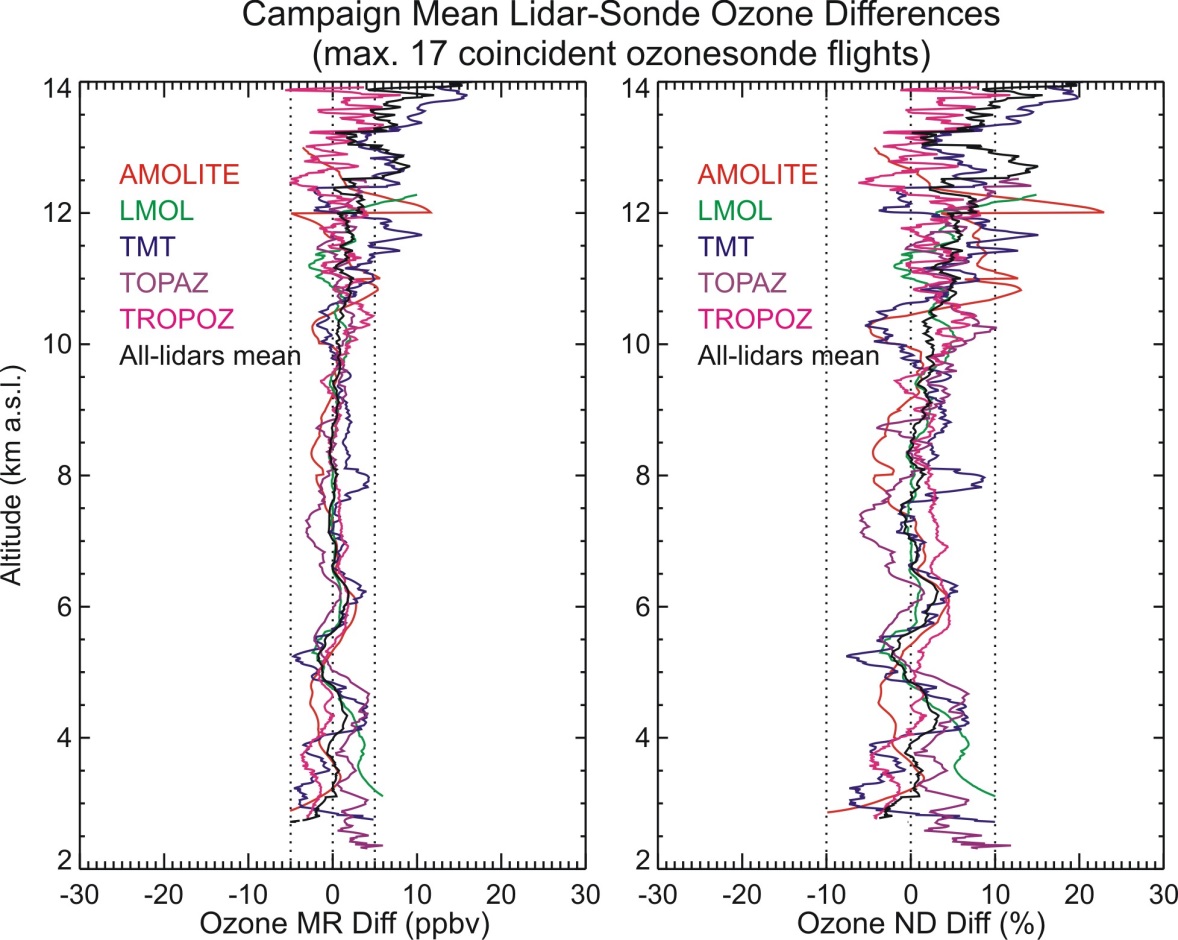 4 visiting lidars duringSCOOP campaign(TOLNet lidars)
All-lidar-mean biaswith ozonesonde:
+0.1 ppbv (0.6%)RMS: 0.9 ppbv (2%)
All differences are withinthe ozonesonde and lidarcombined uncertainties
TOLNet lidars form a mature, robust ground-based reference network
(Leblanc et al., 2018)
Tropospheric Ozone DIALValidation contributions
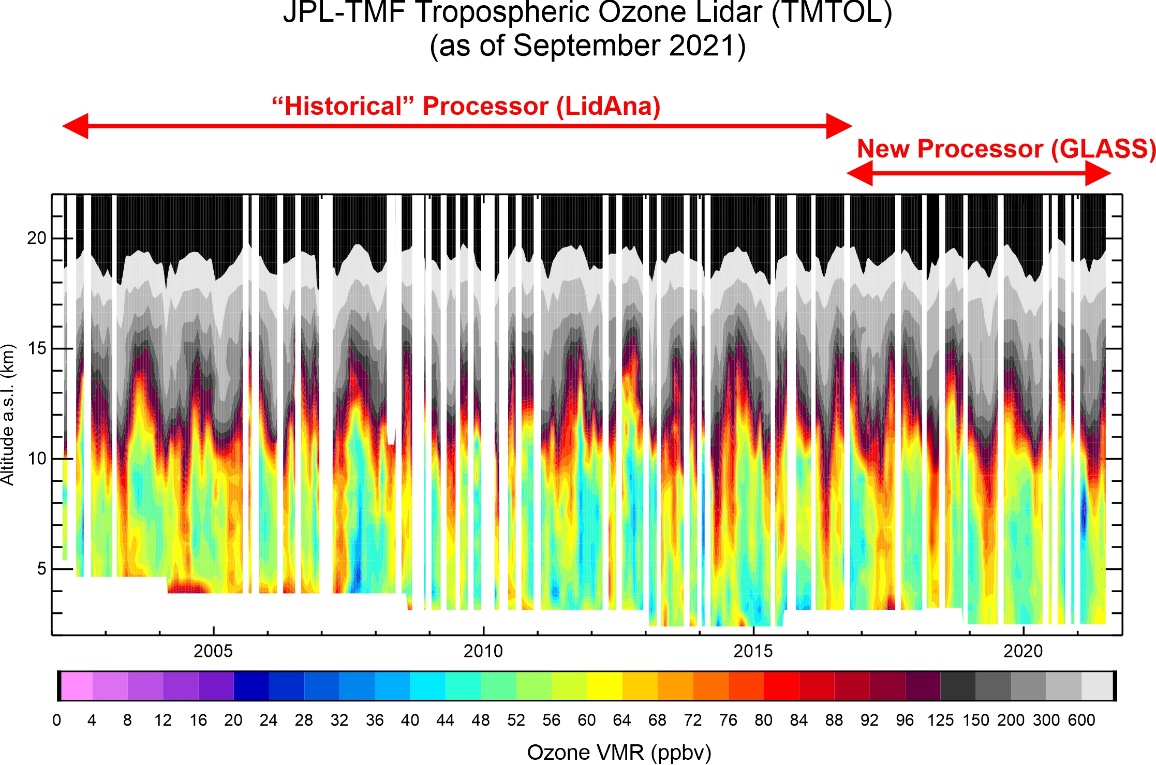 Below: diff between lidar and others
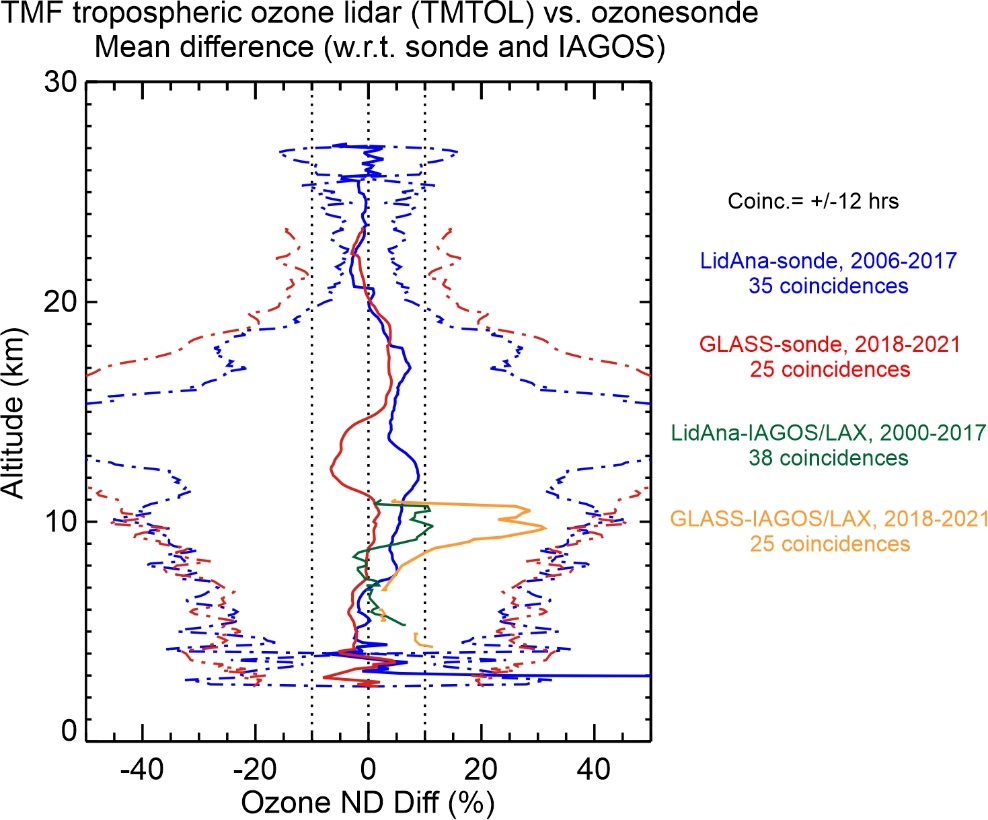 High ozone variability in 8-15 km layer combined withdifferent instrument representativeness lead tolargest differences in UTLS
Tropospheric OzoneLidar-satellite-sonde comparison (TMF)
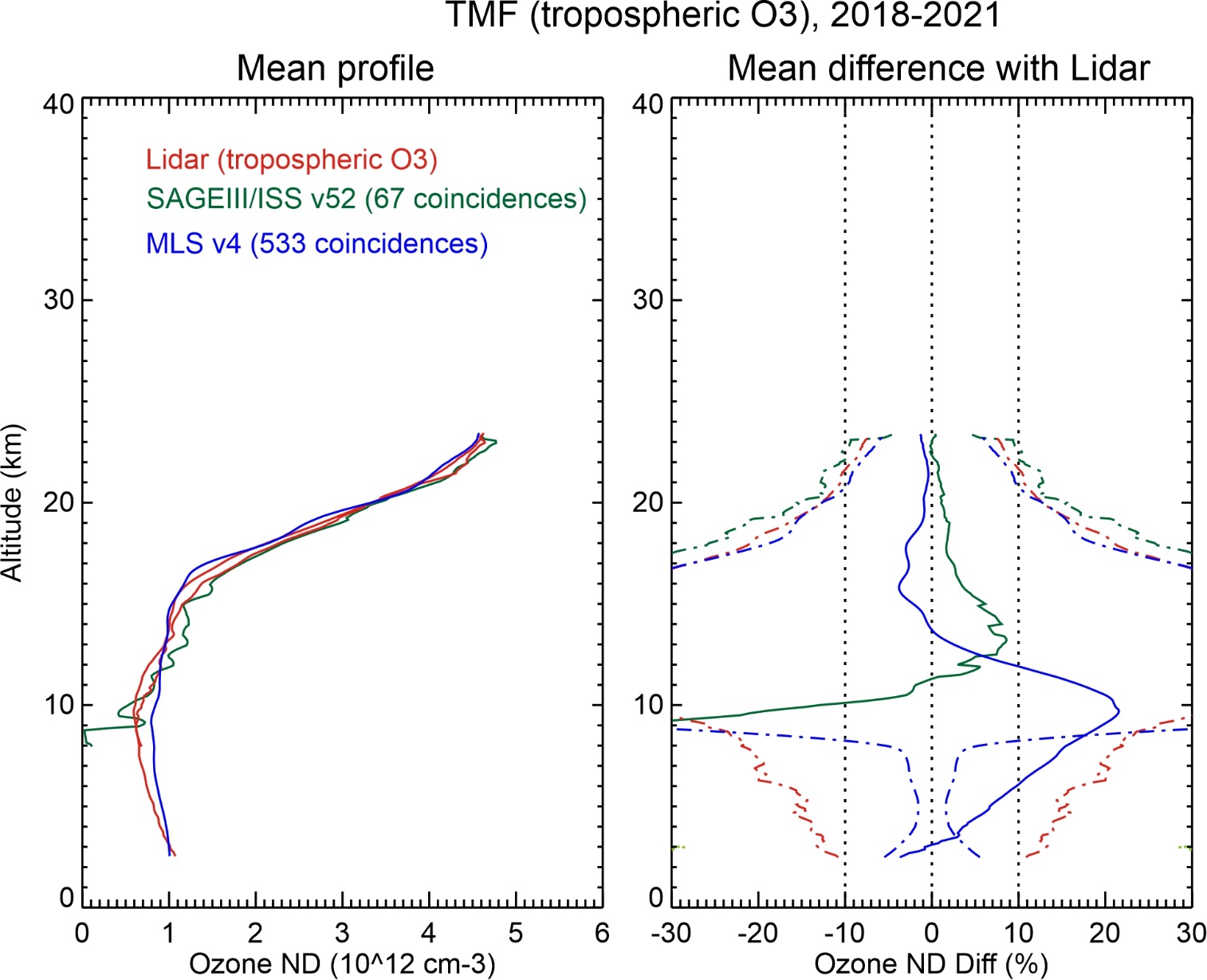 SAGEIII/ISS v52high bias 5%13—16 km
MLS v4low bias 3%14-18 km
high bias 20%at 7-12 km
 Lower limit at TMF for- SAGEIII/ISS: approx. 10 km- MLS: approx. 13 km
TMF Tropospheric Ozone vs. modelAir Quality Monitoring (June 2020)
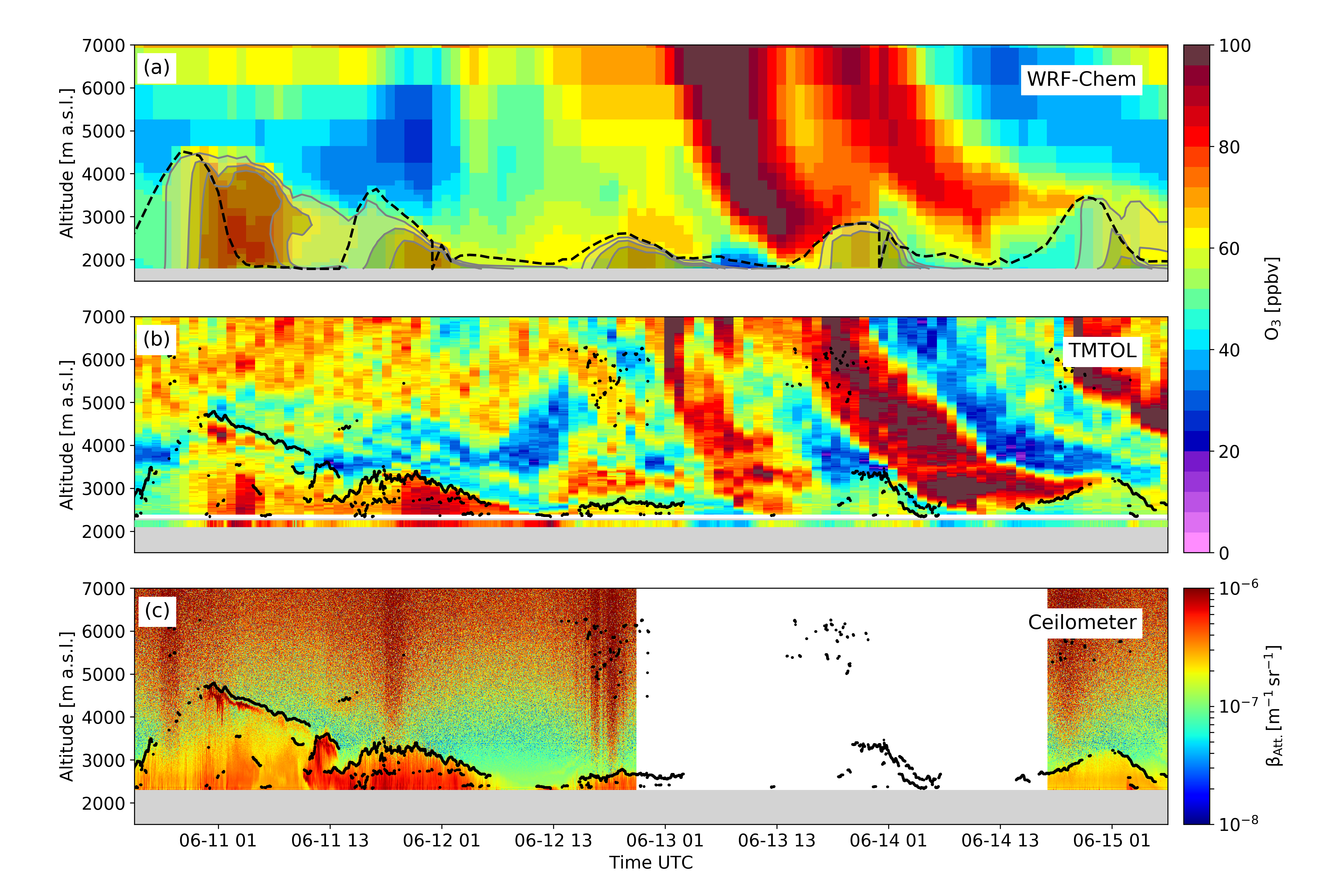 PBL ozoneenhancement 
on June 11-12
Followed by
Stratospheric ozone intrusionson June 13-14
 Lidar is best suited instrument for multi-day profiling and AQ monitoring
(Chouza et al., 2021)
Combining strato. and tropo. O3 Lidars at TMF
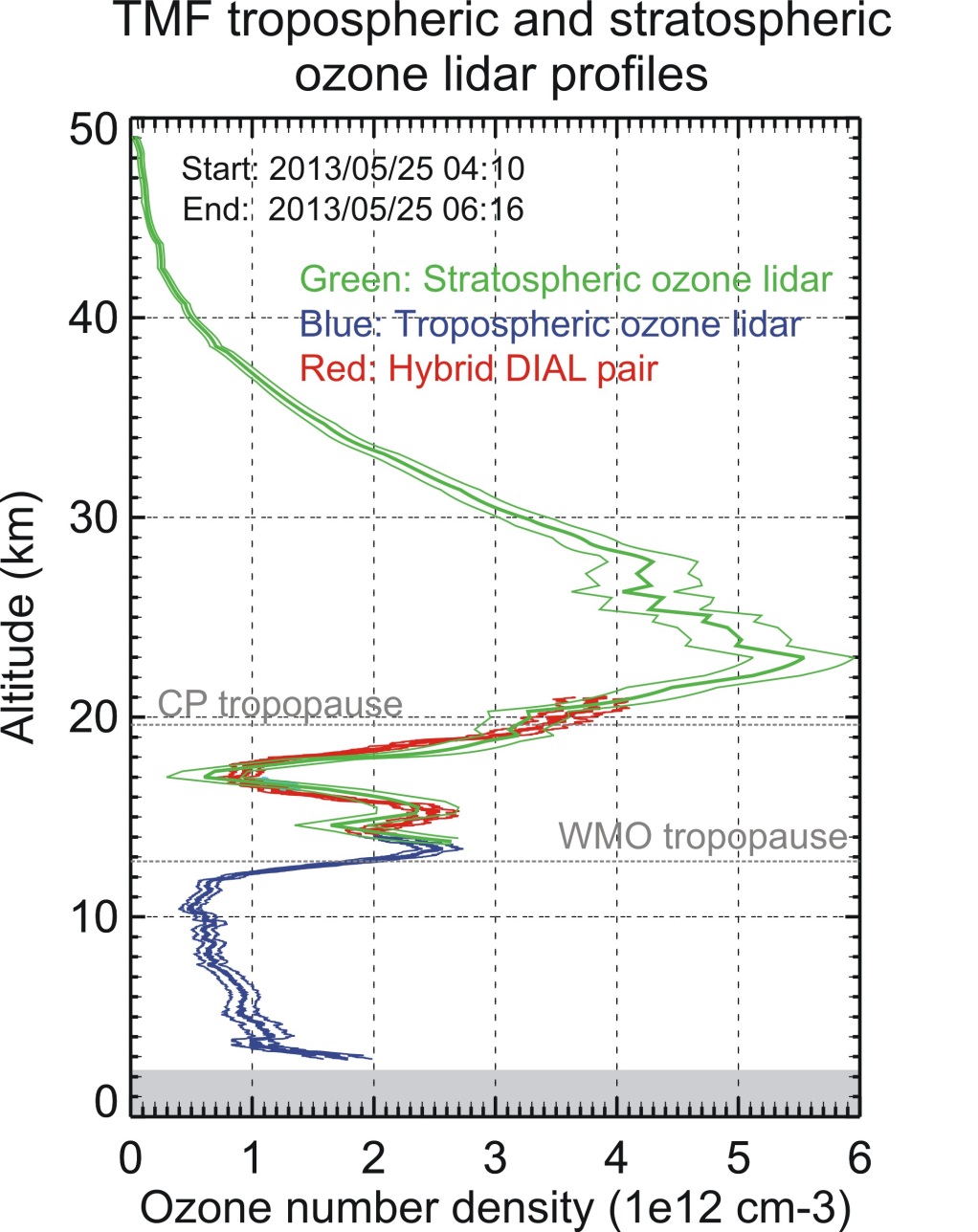 Hybrid DIAL:Use 1 channel of tropo O3 DIALand 1 channel of strato O3 DIAL
Green (15-50 km): Strato. O3 DIAL
Red (15-22 km): “Hybrid” DIAL
Blue ( 3-15 km): Tropo. O3 DIAL
 Hybrid DIAL:excellent technique for the uppertroposphere and lower stratosphere
(McDermid et al., 2012)
Ozone Long Range Transport and Intrusionswithin tropopause folds
Dash curves: 15-year climato. without tropopause foldsSolid curves: 15-year climato. with tropopause folds
Distinguishing air parcelswithin tropopause folds
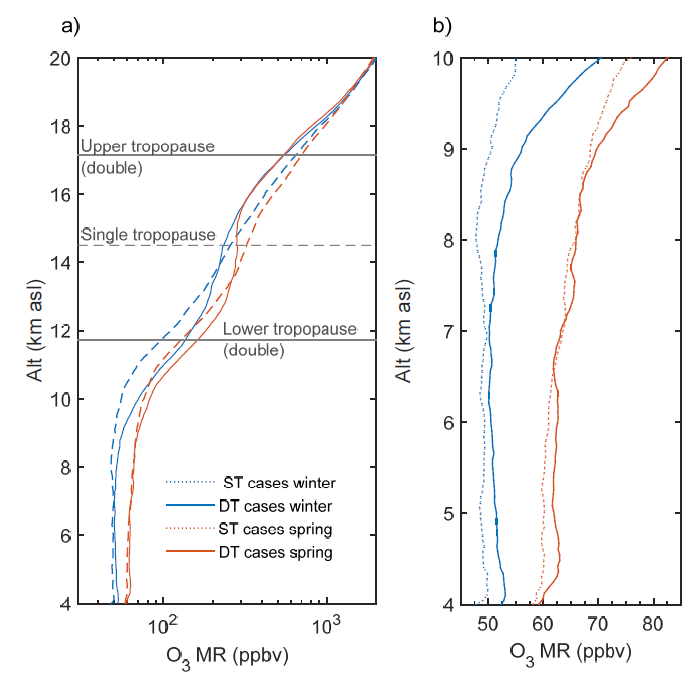 Low ozonein upper halfof the fold(upper tropical tropo.)
High ozonein lower halfof the fold(“middleworld”)
Ozone anomaliesextend well belowtropopause folds!
(Granados-Munoz and Leblanc, 2016)
Ozone variability in the UTLSbefore and after coordinate change
Geometric altitude
Potential temperature and PV
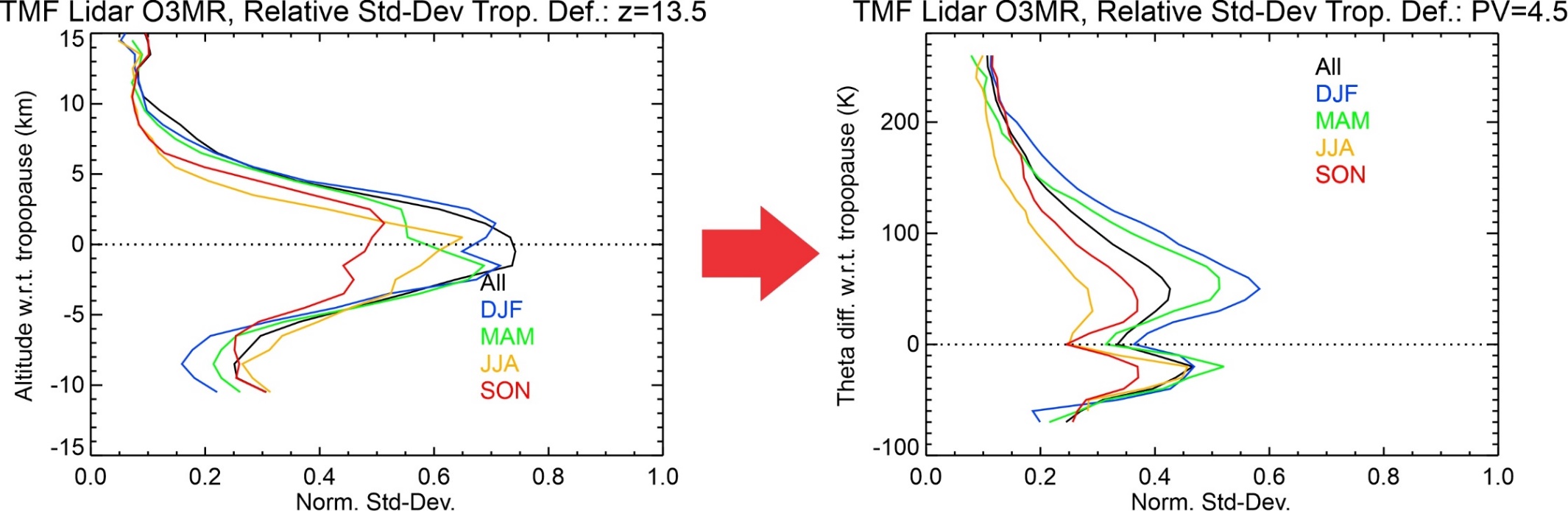 Reduced variability (now 30%-55%)
From SPARC Newsletter July 2020 (OCTAV-UTLS Activity)
JPL-TMF Lidar Capabilities
What species?

1- Ozone DIAL (stratosphere):    12-50 km	Prec. 0-20%	Accur. 4%

2- Ozone DIAL (troposphere):       0-20 km	Prec. 0-20%	Accur. 4%

3- Temperature Rayleigh:           20-90 km	Prec. 0-10 K	Accur. 0.5 K

4- Temperature vib.-Raman:        8-40 km	Prec. 0-10 K	Accur. 0.5 K

5- Water vapor vib.-Raman:         0-20 km	Prec. 0-20%	Accur. 6%

6- Clouds and aerosols:               0-50 km	Prec. 1-20%	Accur. 1-10%
Precision degrades with altitude and improves with integration time
Accuracy depends on altitude and species measured
Long-term Monitoring of Stratospheric Aerosol(JPL Lidar at Mauna Loa Observatory)
Top: Extinction coefficient
Bottom: Stratospheric Aerosol Optical Depth
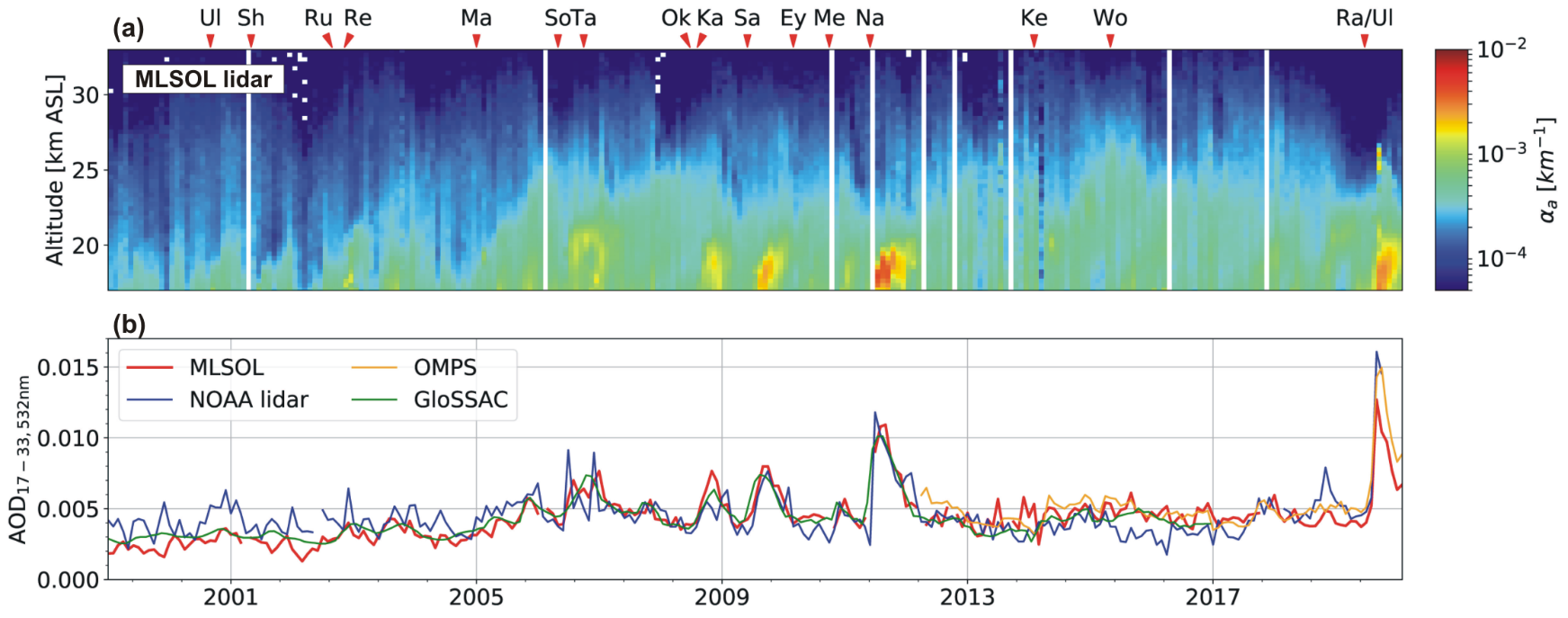 2019/2020: 20-year high in stratospheric aerosol loading
Emergence of a new “chronic” source: Wildfires (through PyCb)
JPL-TMF Lidar Capabilities
What species?

1- Ozone DIAL (stratosphere):    12-50 km	Prec. 0-20%	Accur. 4%

2- Ozone DIAL (troposphere):       0-20 km	Prec. 0-20%	Accur. 4%

3- Temperature Rayleigh:           20-90 km	Prec. 0-10 K	Accur. 0.5 K

4- Temperature vib.-Raman:        8-40 km	Prec. 0-10 K	Accur. 0.5 K

5- Water vapor vib.-Raman:         0-20 km	Prec. 0-20%	Accur. 6%

6- Clouds and aerosols:               0-50 km	Prec. 1-20%	Accur. 1-10%
Precision degrades with altitude and improves with integration time
Accuracy depends on altitude and species measured
H2O Raman Lidar Profile Example
Lidar validation duringMOHAVE 2009 Campaign
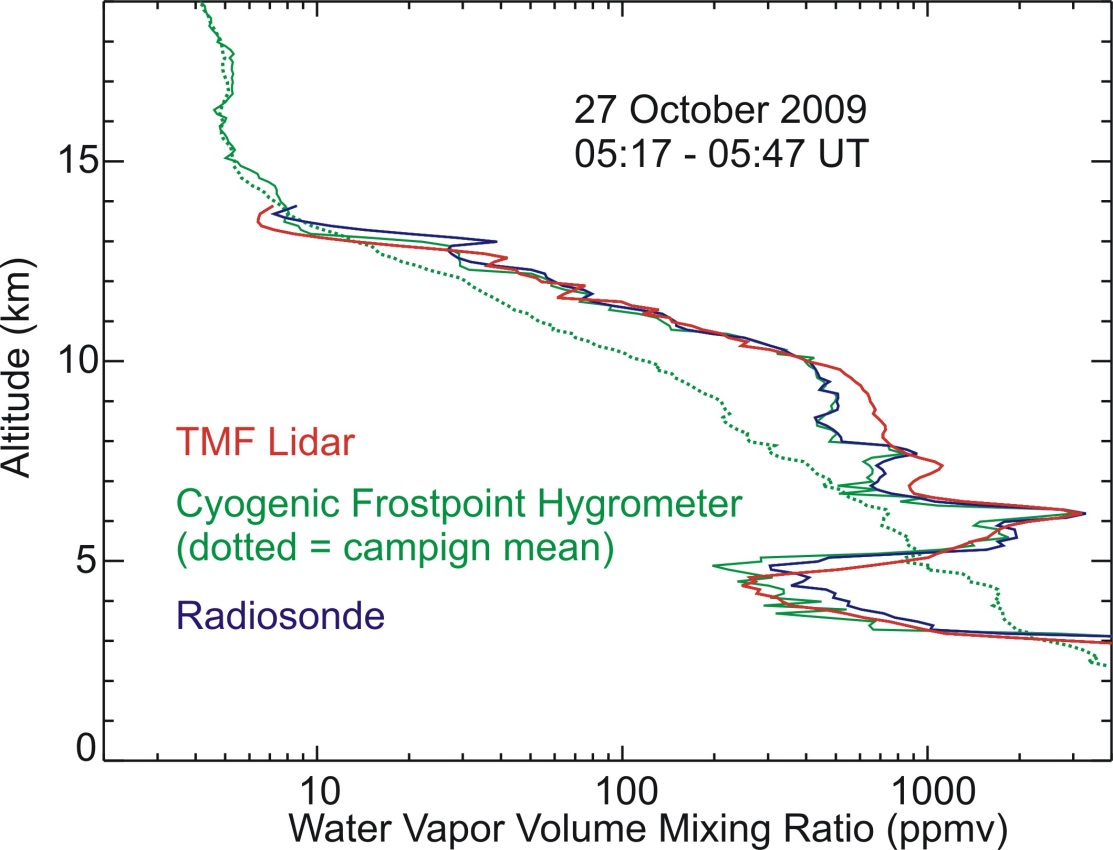 Cryogenic Frost-point Hygrometer (green)is research-grade reference hygrometerfor upper air (10-30 km)
30-min lidar profile reaches 14 kmi.e., same as radiosonde
Very high variability at small verticaland temporal scales (e.g., 4-6 km)
(Leblanc et al., 2011)
H2O Raman Lidar for UTLS studies
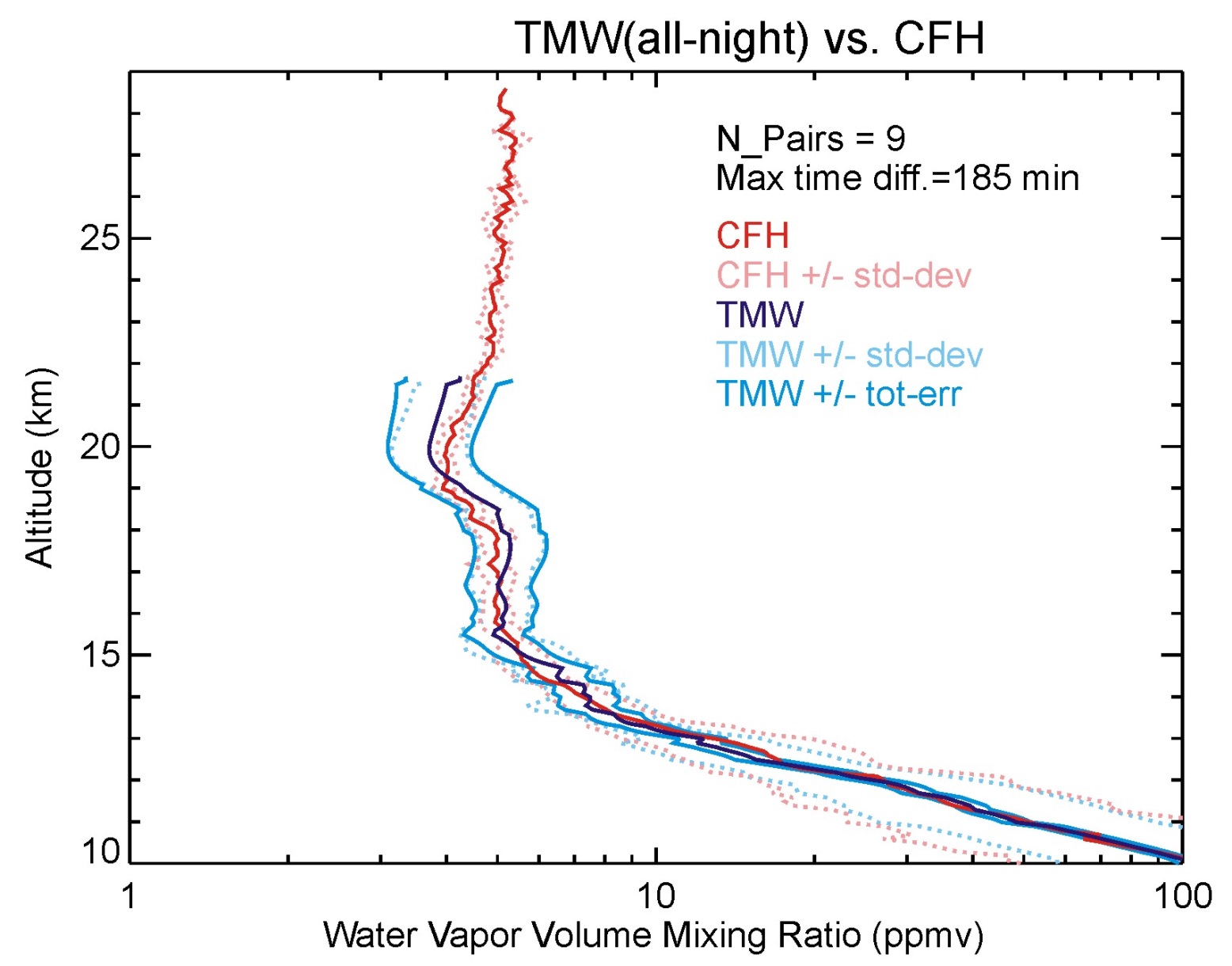 TMF Raman lidarOptimized forUTLS measurements
Average 9 profilesMOHAVE 2009campaign
Very challengingfor H2O lidarsto reach the LS
Good for UT(+/-5% diff.with Frost-Point)
 Long integration times required for LS
(Leblanc et al., 2012)
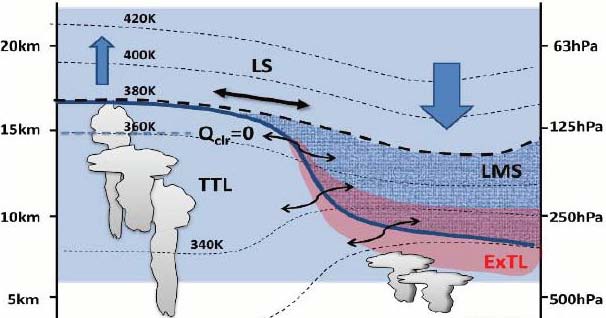 Adapted from Hegglin, 2009
34N
EQ
Pole
TMF Tropospheric Ozone and Water vapor
O3 & H2O lidar observationsof a stratospheric intrusionduring the MOHAVE 2009 Campaign
TMF
tropopause
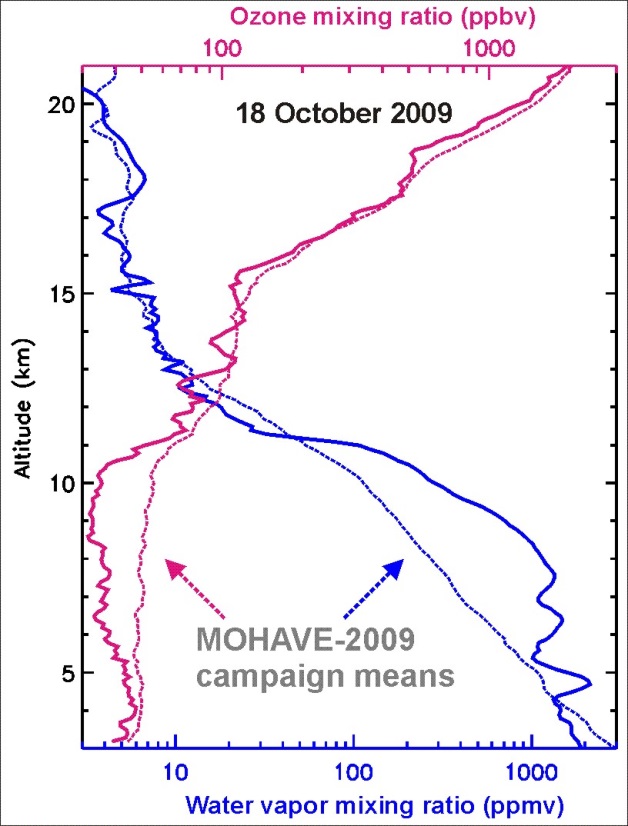 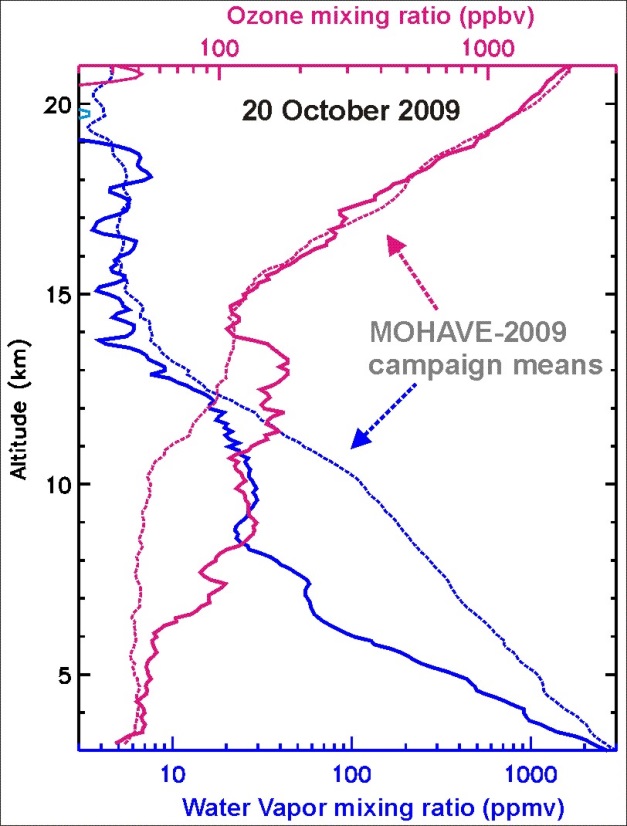 Sensingextratropical LMS
Sensingsubtropical UT
O3-rich
Wet
O3-poor
Dry
TMF
H2O Raman Lidar for UTLS Long-Term Monitoring
Third panel: H2O VMR from TMF radiosonde
Top panel: CALIOP aerosol scattering ratio
Bottom panel: lidar-sonde difference
Second panel: H2O VMR from TMF Raman lidar
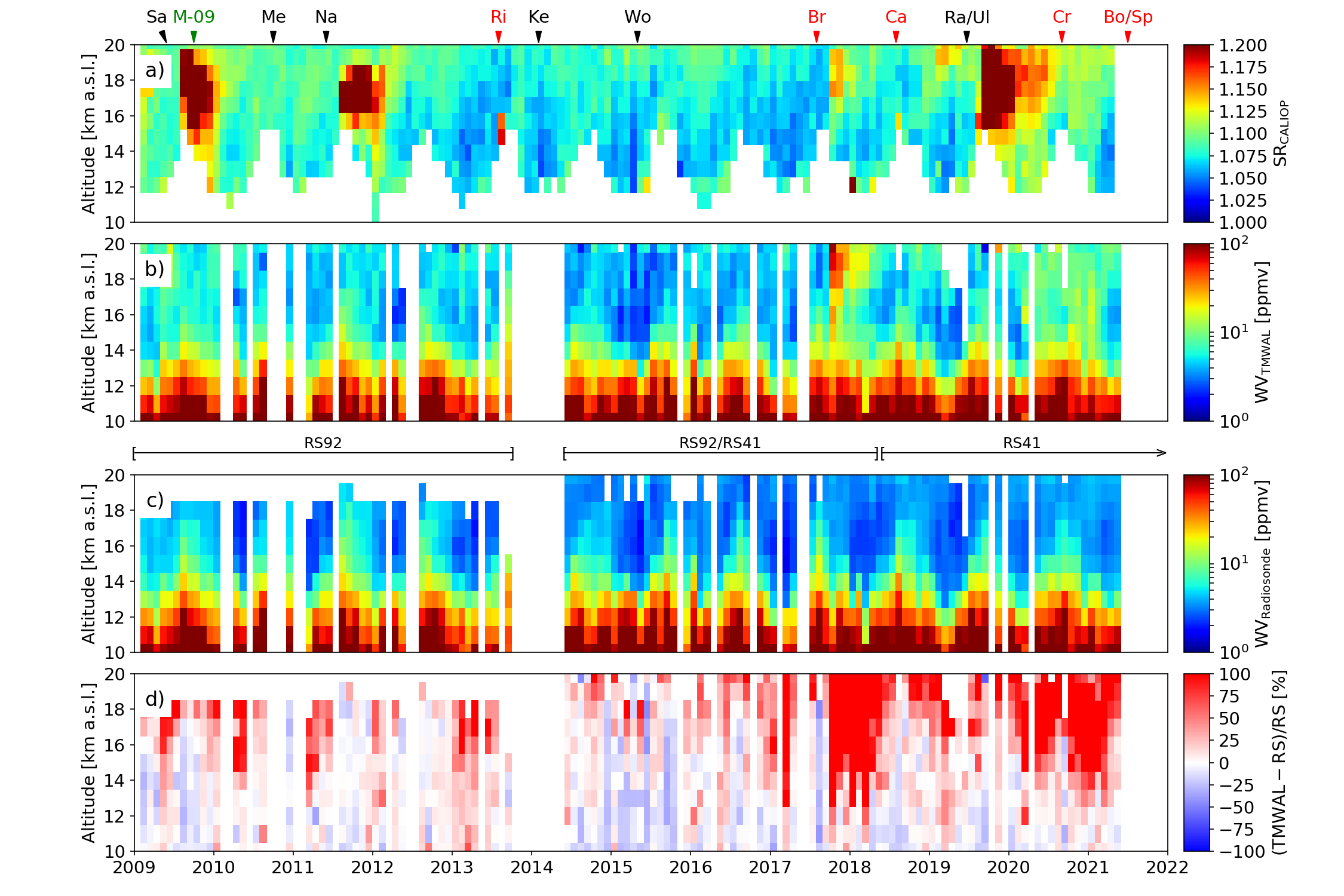 H2O high bias correlated
with biogenic aerosols,
not with volcanic aerosols
New “chronic” source: wildfires (through PyCb)
(Chouza et al., in prep. 2022)
H2O Raman Lidar in UV:Need aerosol fluorescence correction in the UTLS
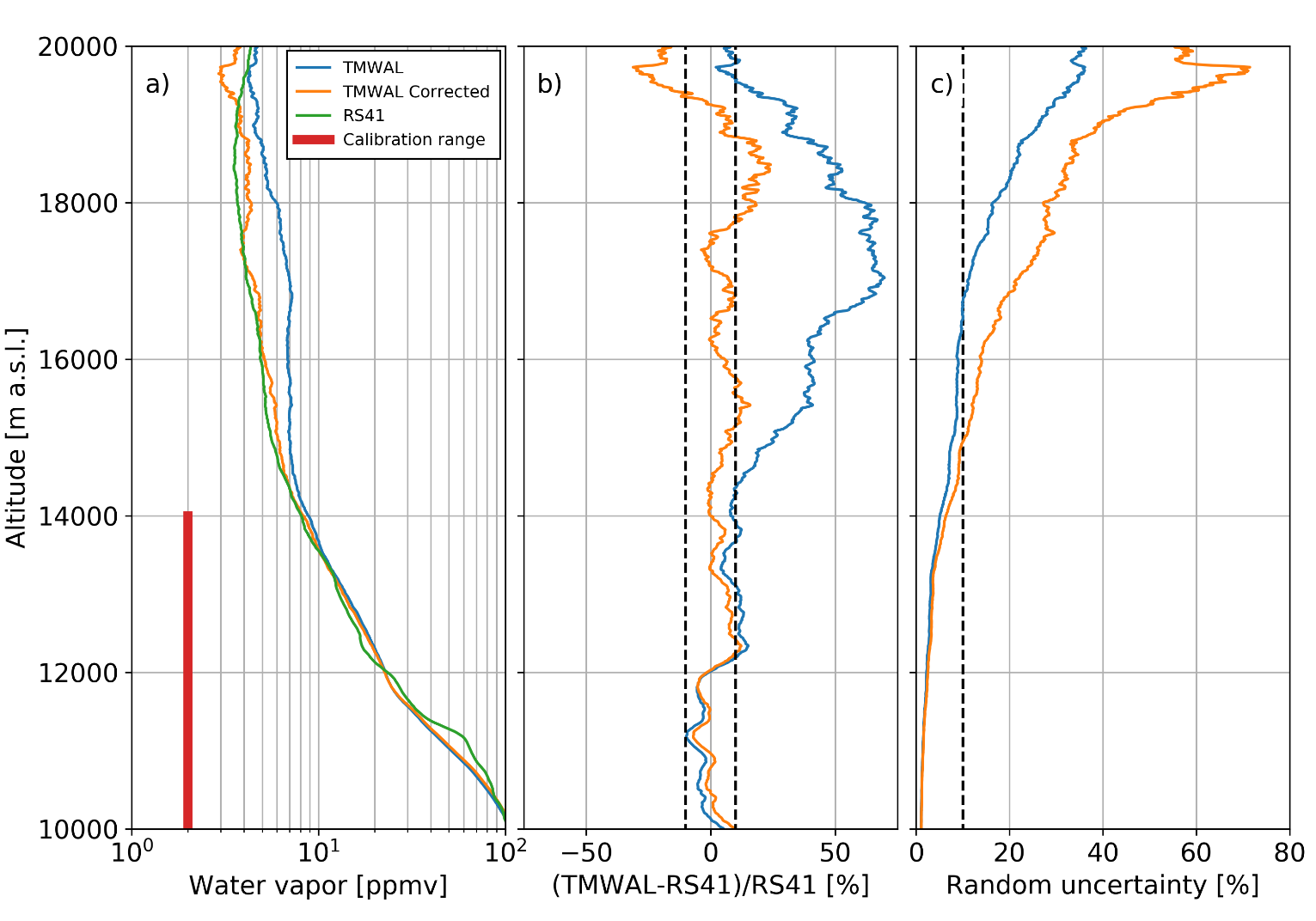 Fluorescence contamination 
by biogenic aerosols is a newreality

New correction techniquedeveloped at JPL-TMF
NDACC H2O Lidar long-term measurement strategy needs to be re-considered:Option 1: Apply (improved) fluorescence correctionOption 2: Forget UV (355 nm), use 532 nm emission instead
(Chouza et al., in prep. 2022)
Future Activities of the JPL-TMF Lidar Group
Continue long-term monitoring by lidar:- Ozone, temperature, aerosol, and water vapor lidar measurements will continue- Shortage of satellite upper atmosphere observations is expected in near future    continuation of ground-based measurements is essential to guarantee future       monitoring of atmospheric composition without any gap
Design and build new mobile, autonomous tropospheric ozone lidar:- Use tropospheric ozone experience of the past 20 years and more recent  automation experience to deploy and run ozone lidar on the field without attendance
Design and build new cloud/aerosol lidar capability:- Driven by 1) increase in wildfire activity and 2) climate science needs (Decadal Survey)- Aerosol capability needs multi-wavelength, including 532 nm  new H2O Raman lidar- High lidar expertise within the TMF Lidar Group should be used to address those needs
THANK YOU
Visit the JPL-TMF Lidar Group website: https://lidar.jpl.nasa.gov/